JÉZUS TANÍT: 
A FARIZEUS ÉS A VÁMSZEDŐ
Kedves Szülők!
Kérjük, hogy segítsenek a gyermeküknek a hittanóra tananyagának az elsajátításában!
A digitális hittanórán szükség
lesz az alábbiakra:
üres lap vagy füzet, 
íróeszköz.

Kérem, hogy indítsák el a diavetítést! 
Az animációkat csak így tudják látni.
DIGITÁLIS HITTANÓRA
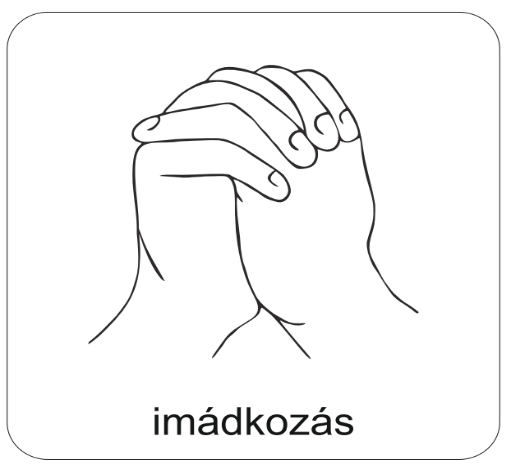 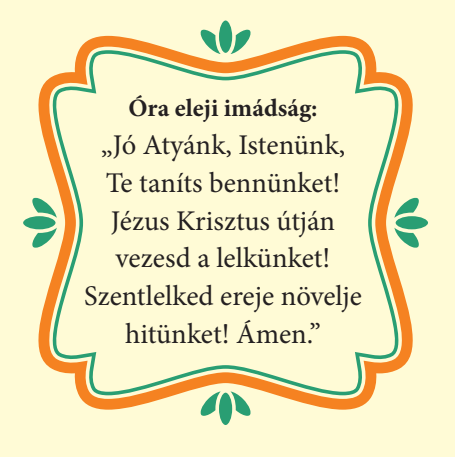 Áldás, békesség! 

Kezdd a digitális hittanórát az óra eleji imádsággal!
Figyeld meg a két férfit! Hogyan tartják a fejüket? 
Mit fejez ki a testtartásuk? Imádkozás közben merre néznek?
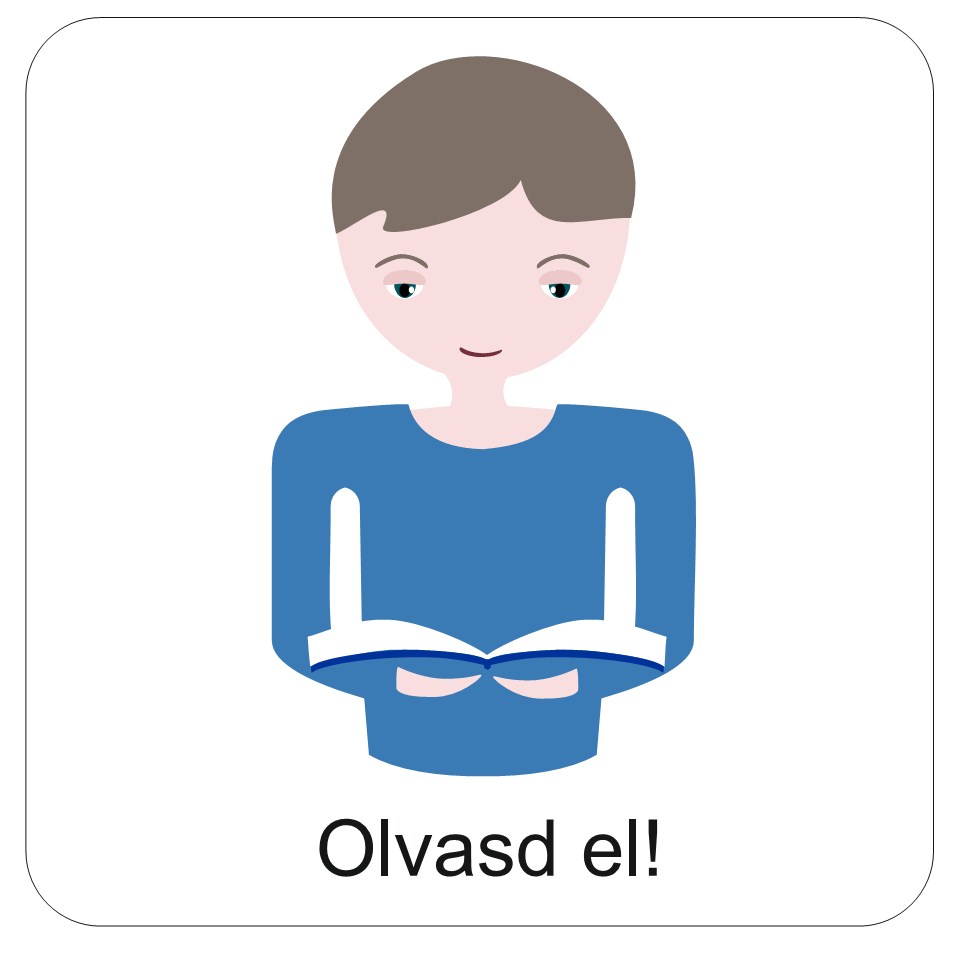 A jeruzsálemi templomban két férfi imádkozik.
De csak az egyiket lehet észrevenni.
Hol a másik?
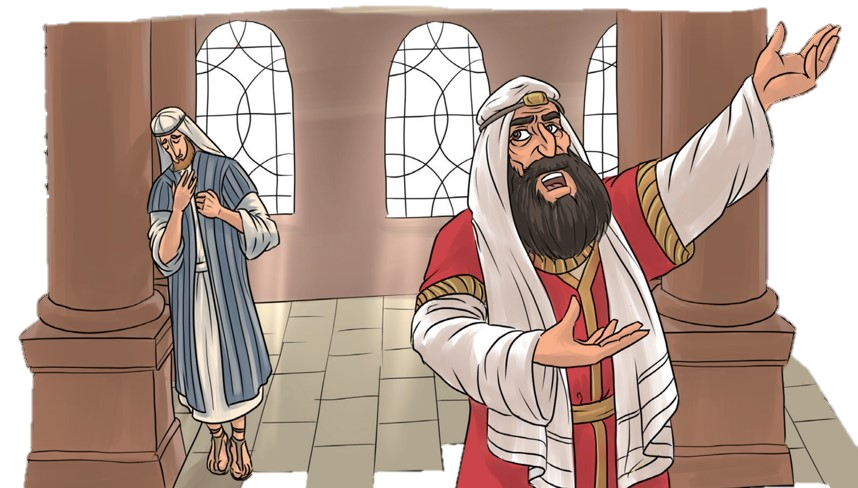 A másik a háttérben húzódik meg.
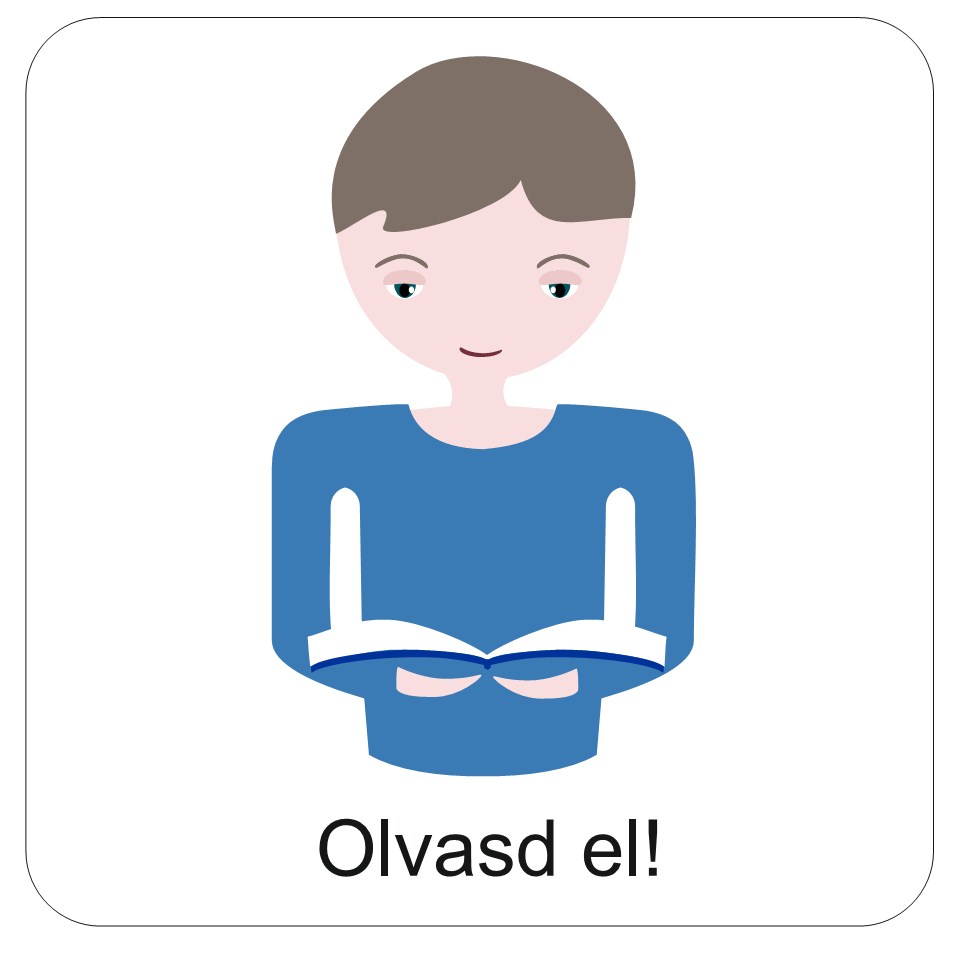 Az egyik emberről 
mindenki tudja, hogy: 

szigorúan betart minden vallási előírást,
buzgón és hangosan imádkozik,
másokkal is szigorú akar lenni,
sok pénzt ad a templomnak.
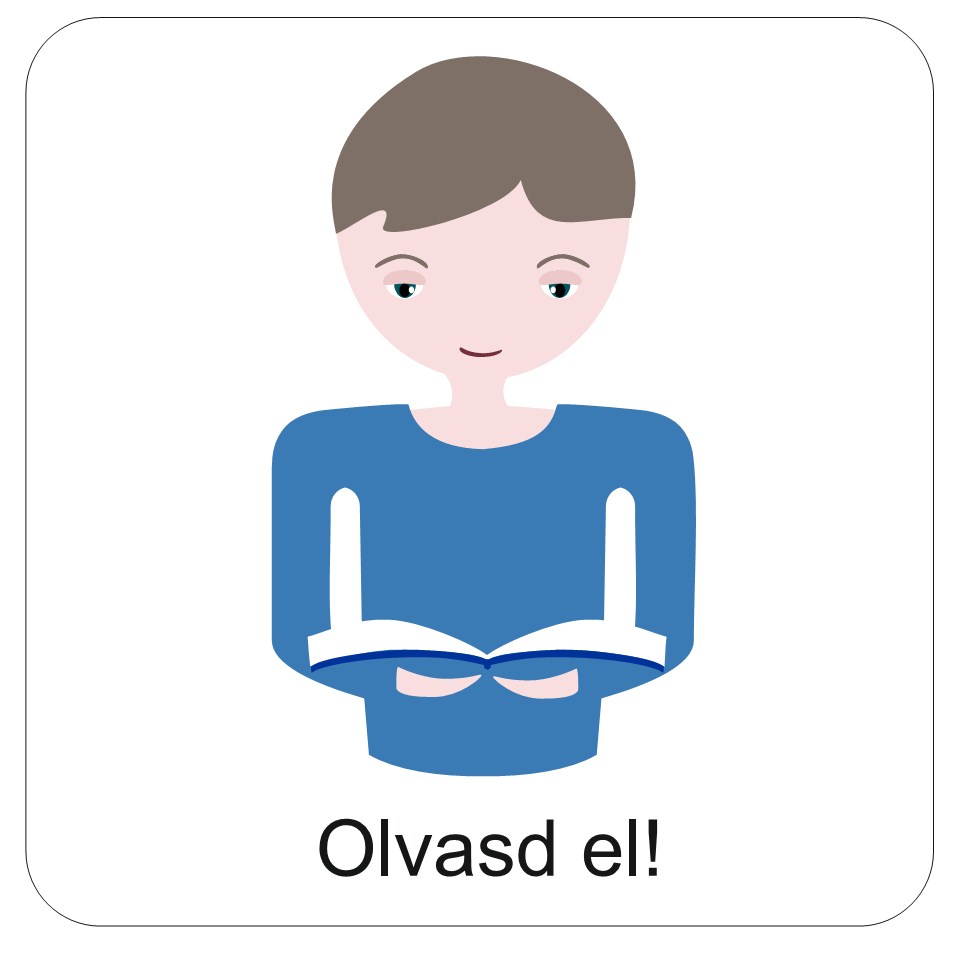 Mit lehet tudni erről a két emberről?
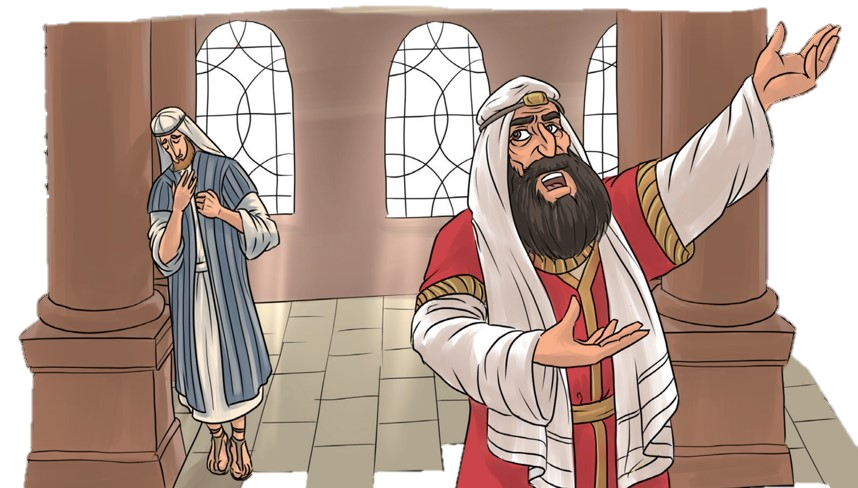 A másik emberről
mindenki tudja, hogy:

nem tartja be Isten törvényeit,
az ellenséggel barátkozik,
másokat becsap,
tisztességtelen úton gazdagodott meg.
Egyikük imádságát Isten örömmel hallgatta.
A másikuk imádsága miatt elszomorodott.
ő  a vámszedő
ő  a farizeus
Vajon kinek az imádsága miatt örült Isten, és kinek az imádsága miatt szomorodott el?
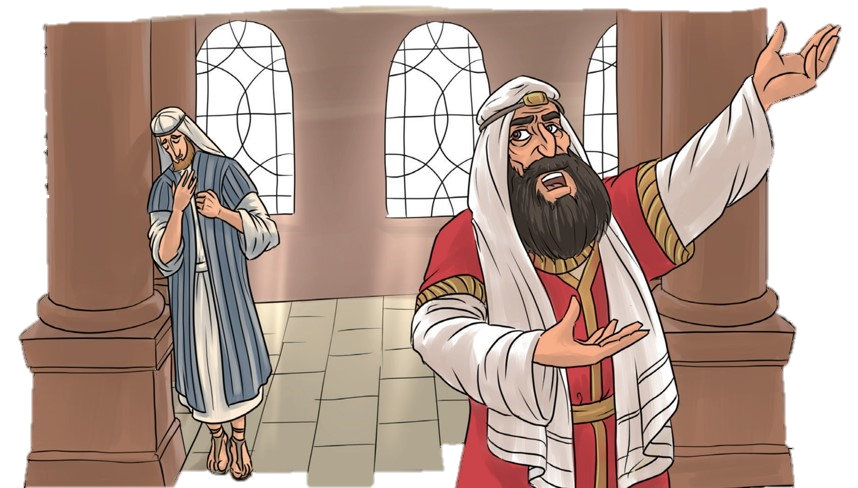 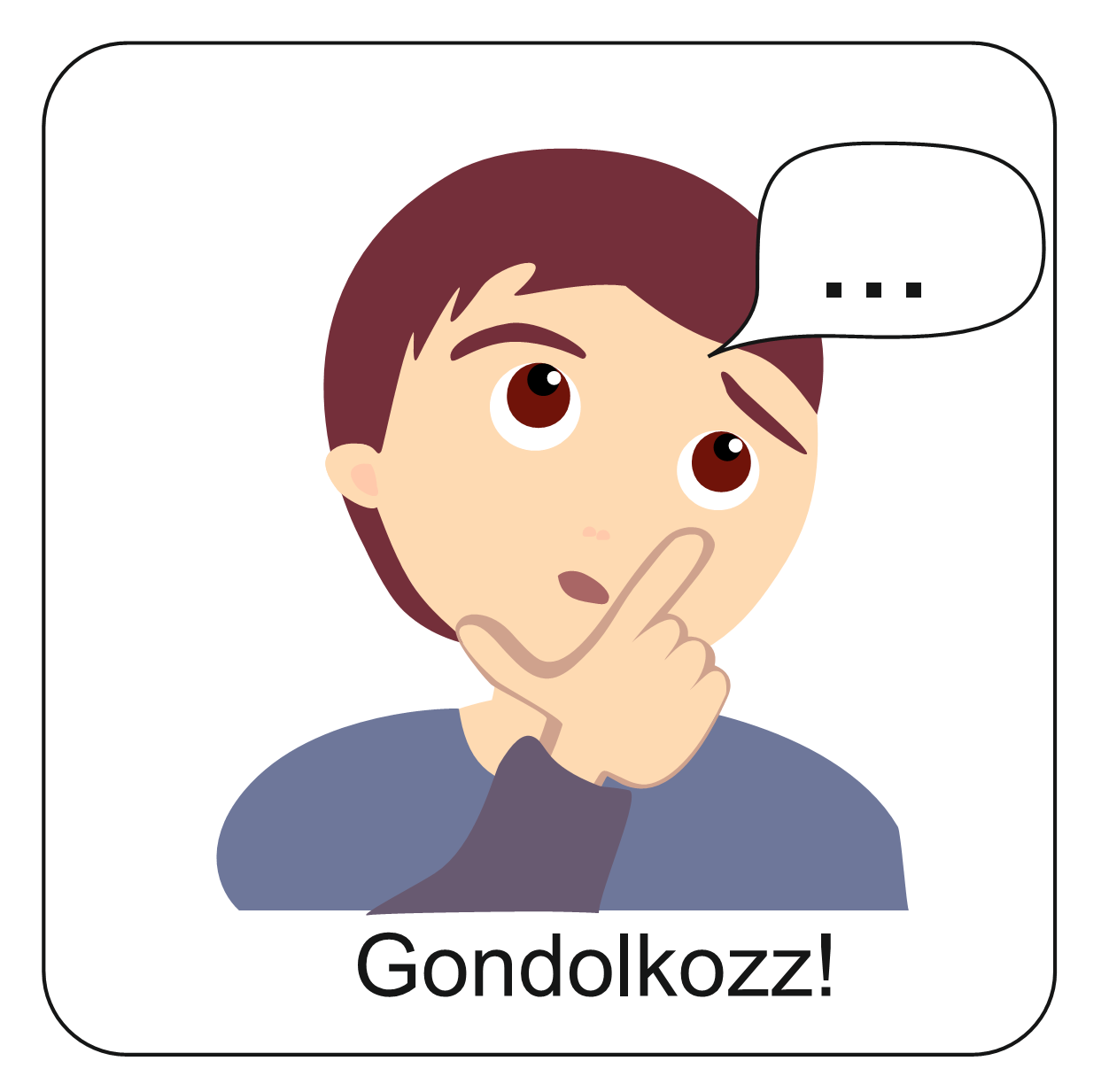 De ki is az a farizeus?
Ki volt Jézus korában egy vámszedő?
Fennhordták az orrukat. 
Alázat nélkül
Ragaszkodtak
Isten törvényének szavaihoz.
Zajongtak, hogy mindenki hallja, ha
Egész nap
Utcaszerte és a templomban 
Sok szóáradattal feltűnően imádkoznak.
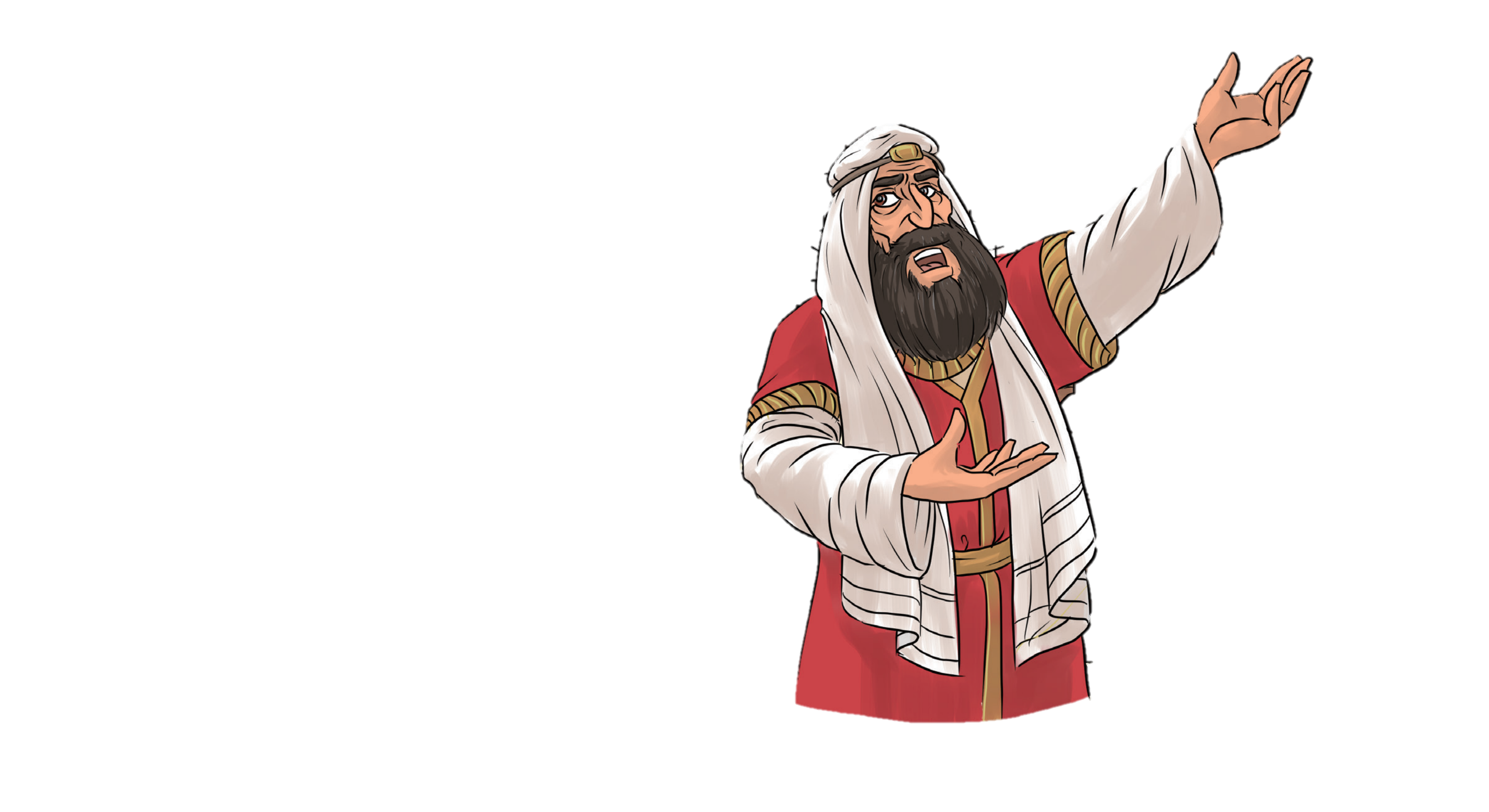 F
A
R
I
Z
E
U
S
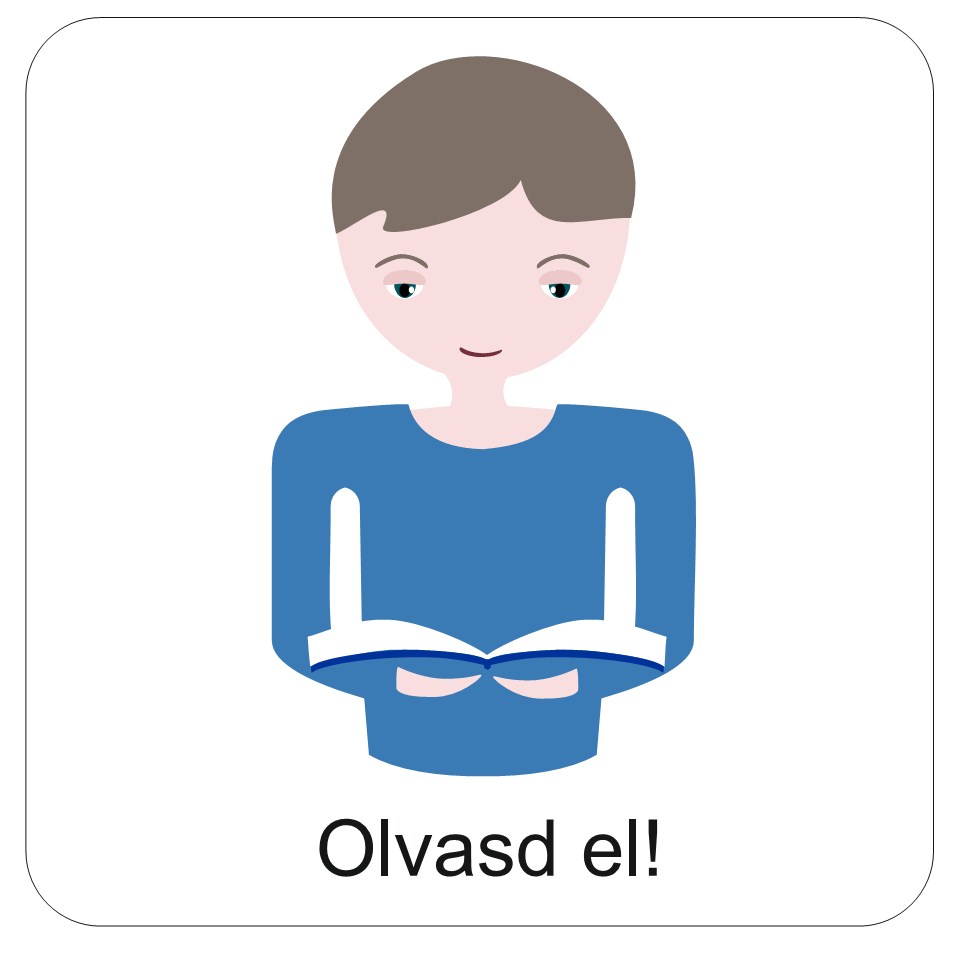 De milyen a szíve?
A vámszedők nem foglalkoztak Istennel.
Nem böjtöltek hetente kétszer.
Nem adták mindennek a tizedrészét Istennek.
Nem jártak imádkozni a templomba.
A pénzüket gyűjtötték.
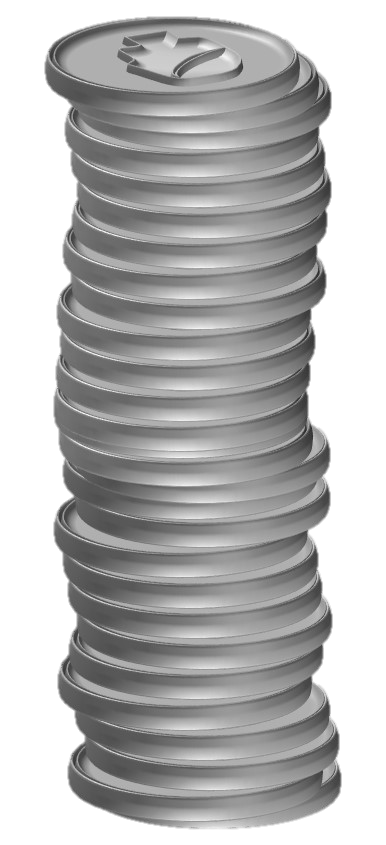 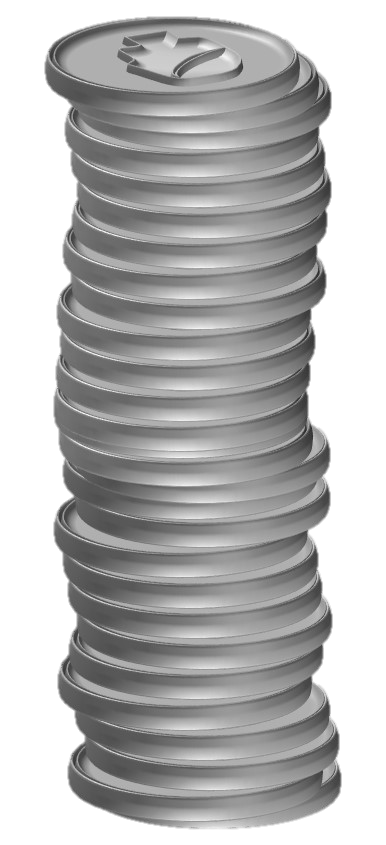 De milyen a szíve?
Vajon hogyan imádkozik a farizeus és a vámszedő?
Ki fordul oda hittel Istenhez?
Ki bízik Isten erejében?


Olvasd el először a farizeus imádságát! 
A következő dián pedig a vámszedőét!
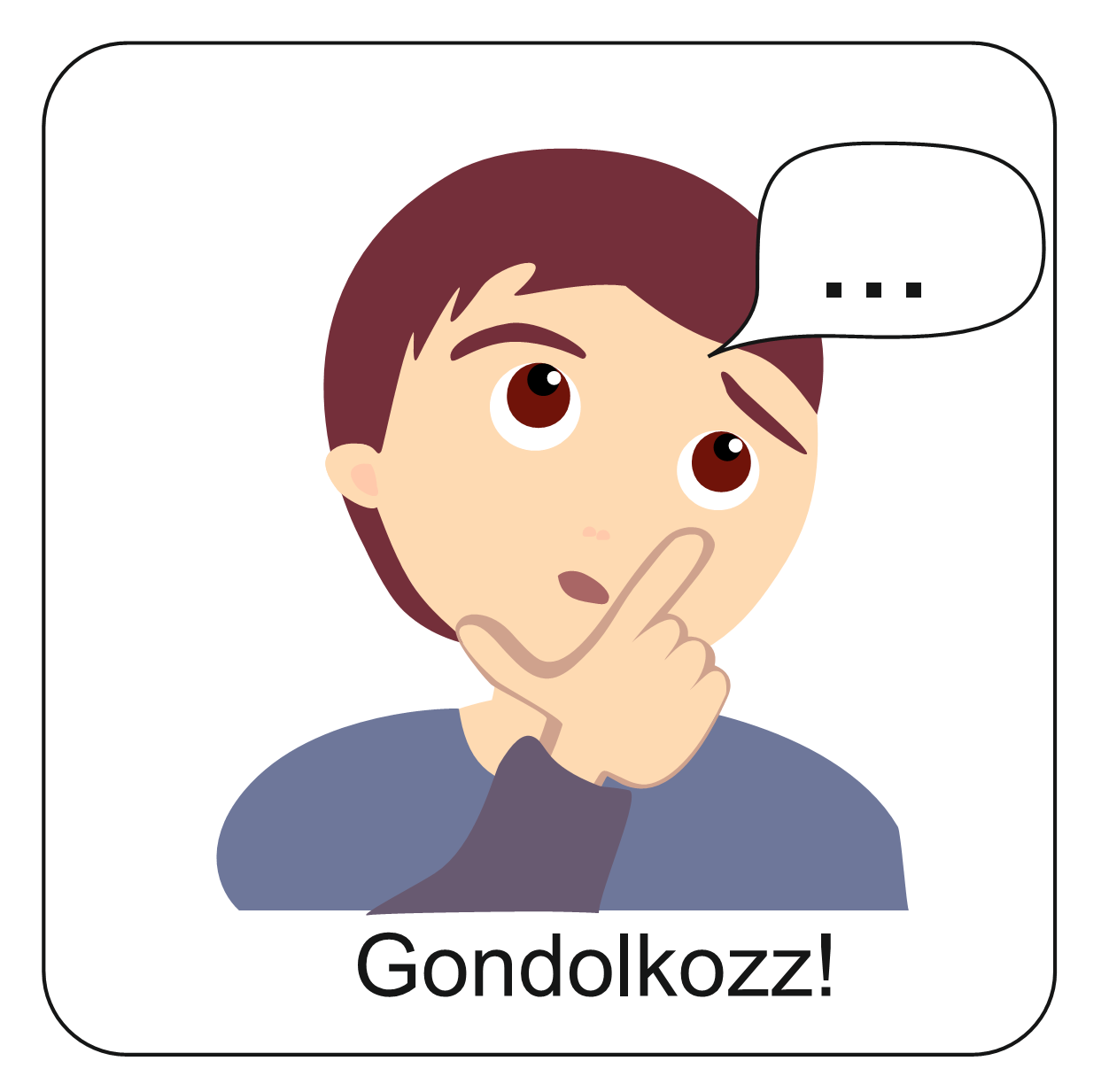 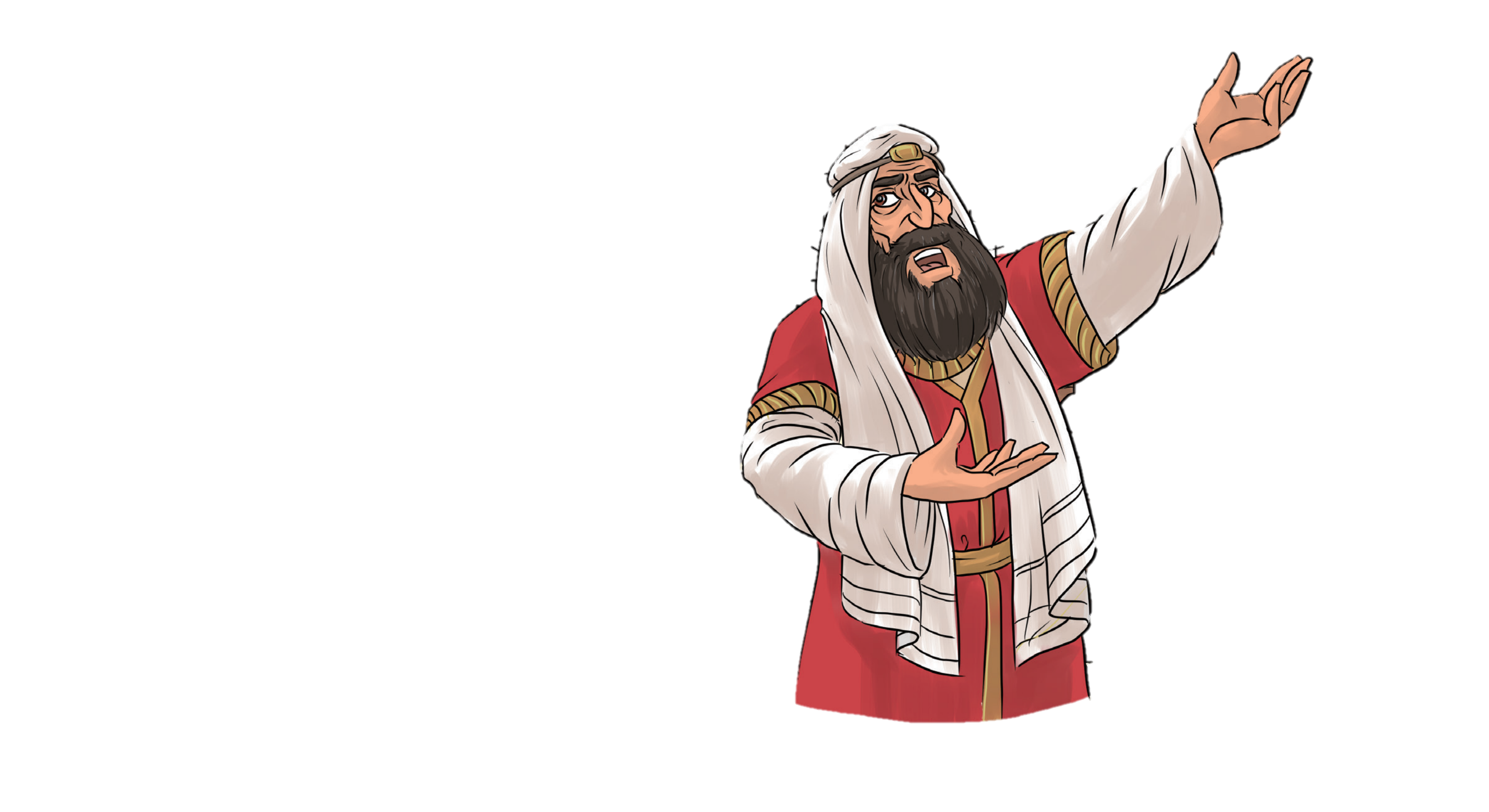 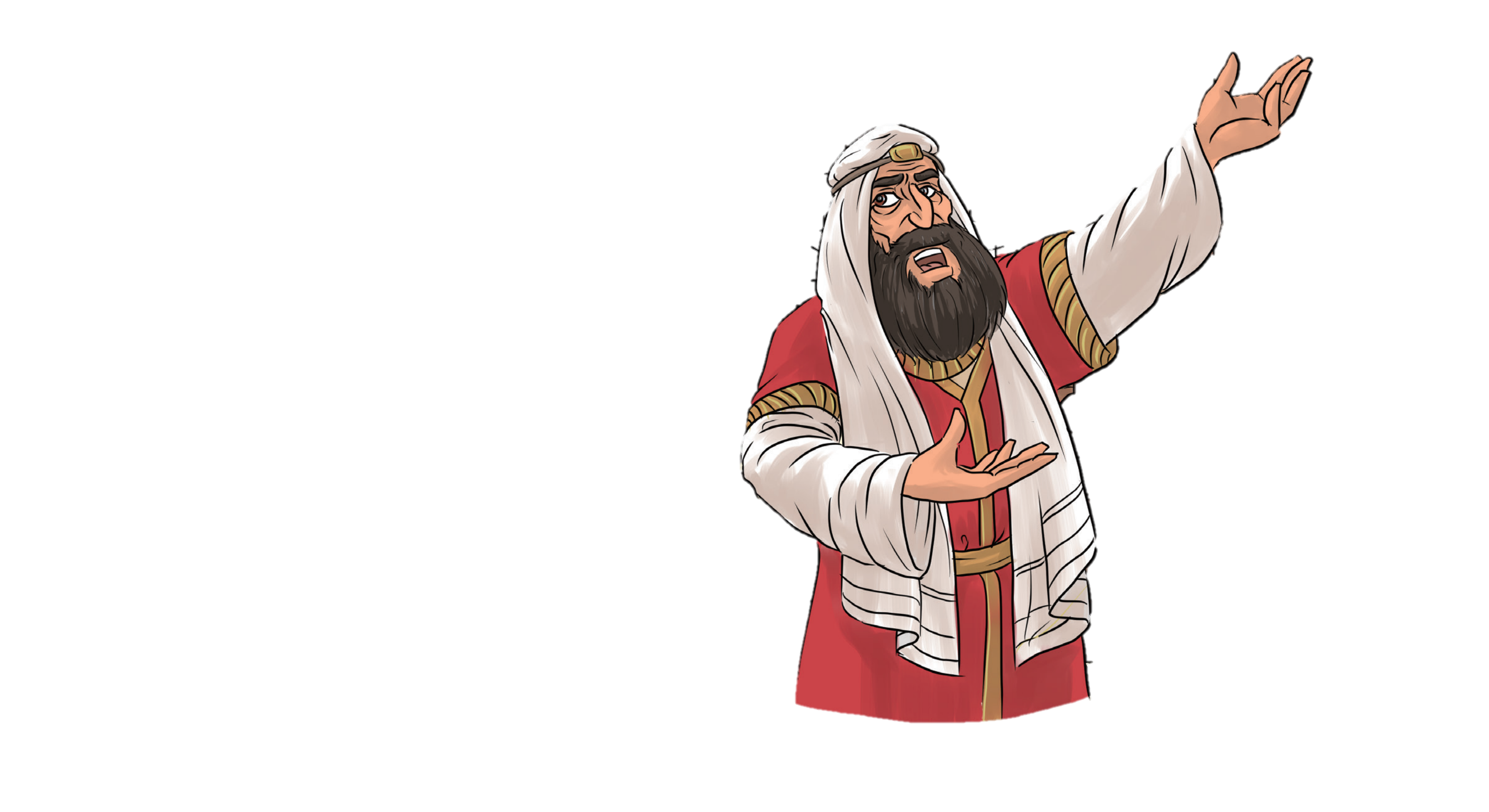 MINDEN VAGYONOM TIZED RÉSZÉT ISTENNEK ADOM!
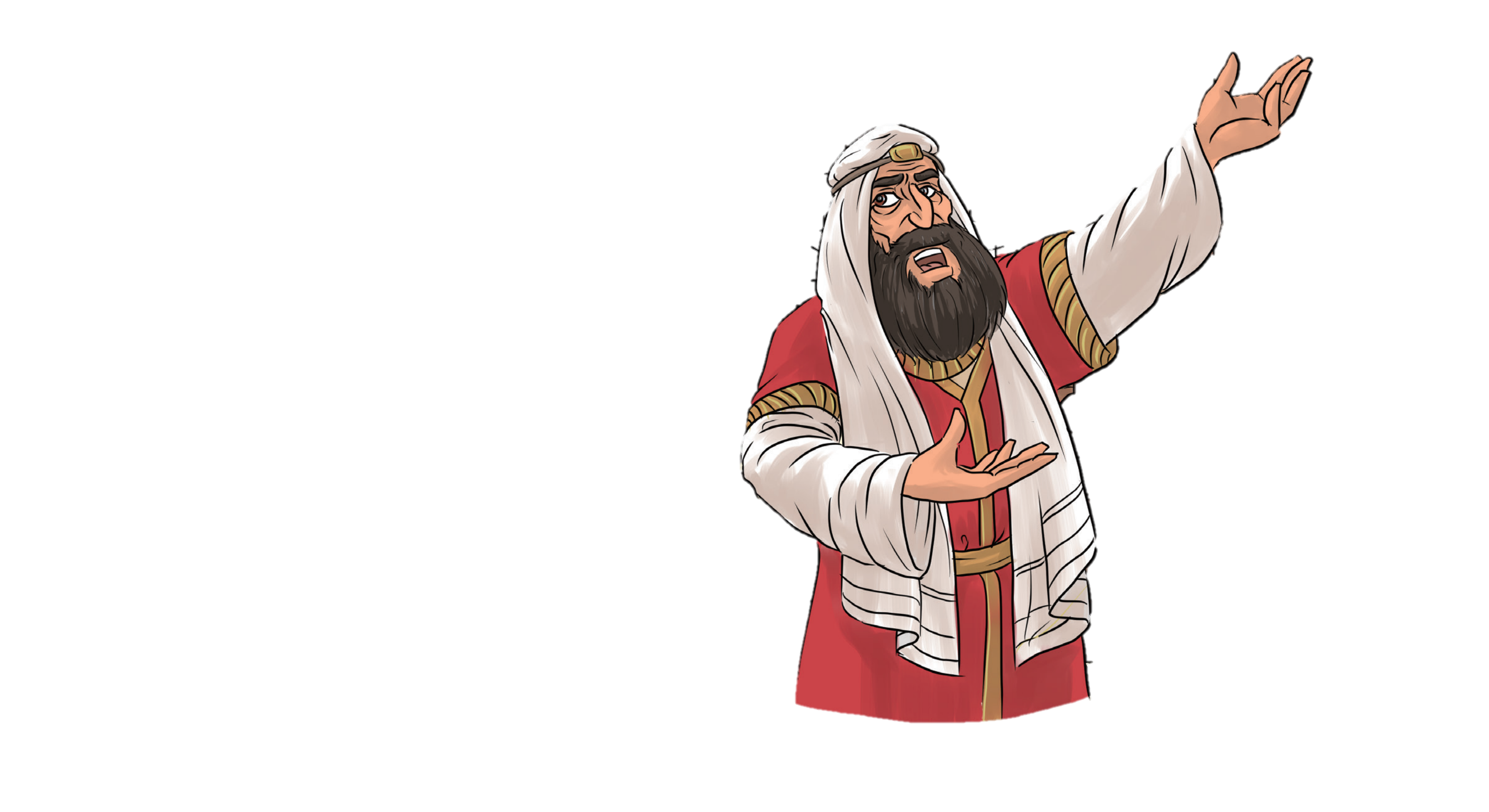 BÖJTÖLÖK KÉTSZER IS EGY HÉTEN!
NEM VAGYOK OLYAN, MINT EZ AZ EMBER ITT!
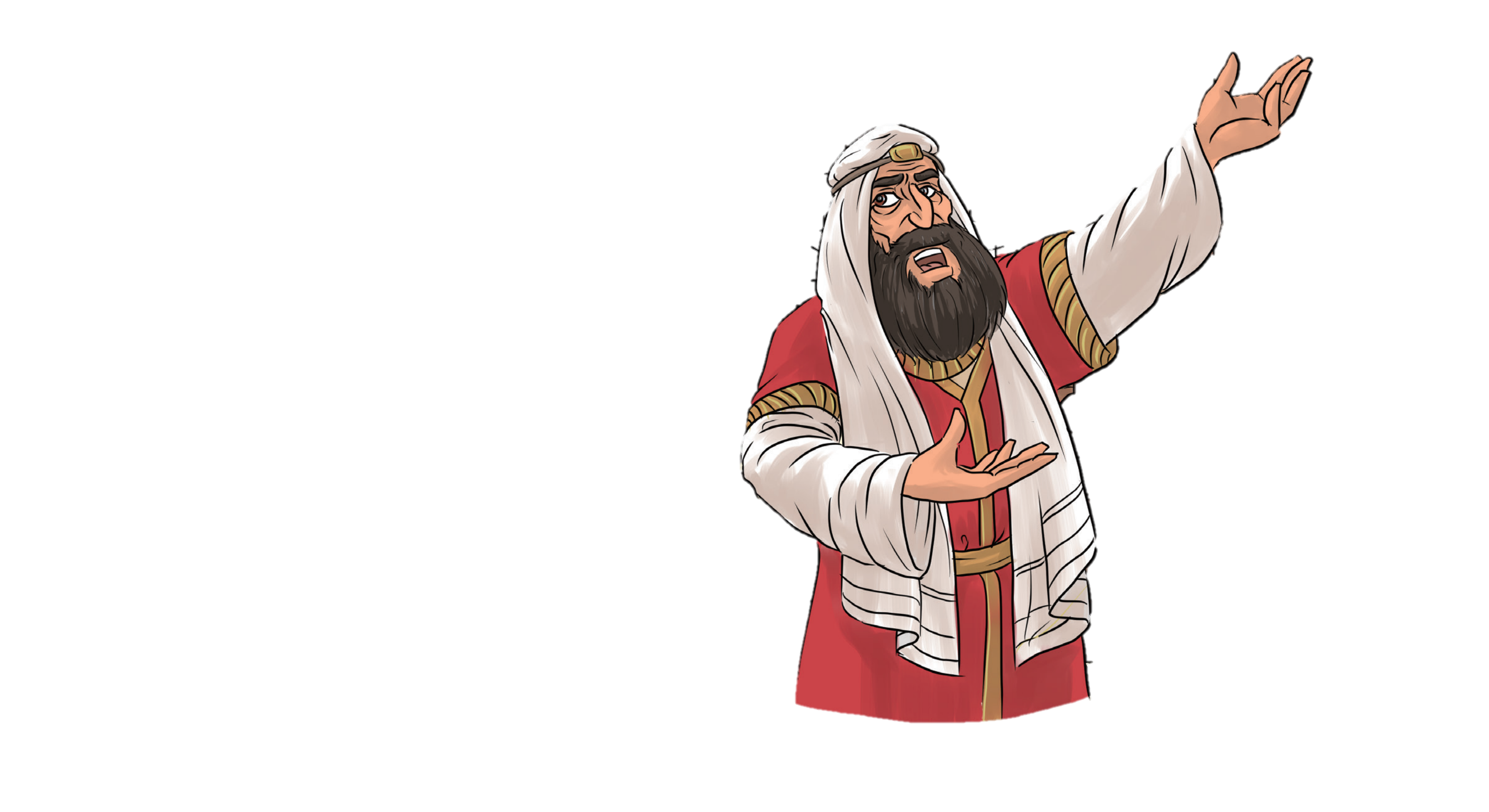 HÁLÁT ADOK NEKED,
ISTENEM, MERT
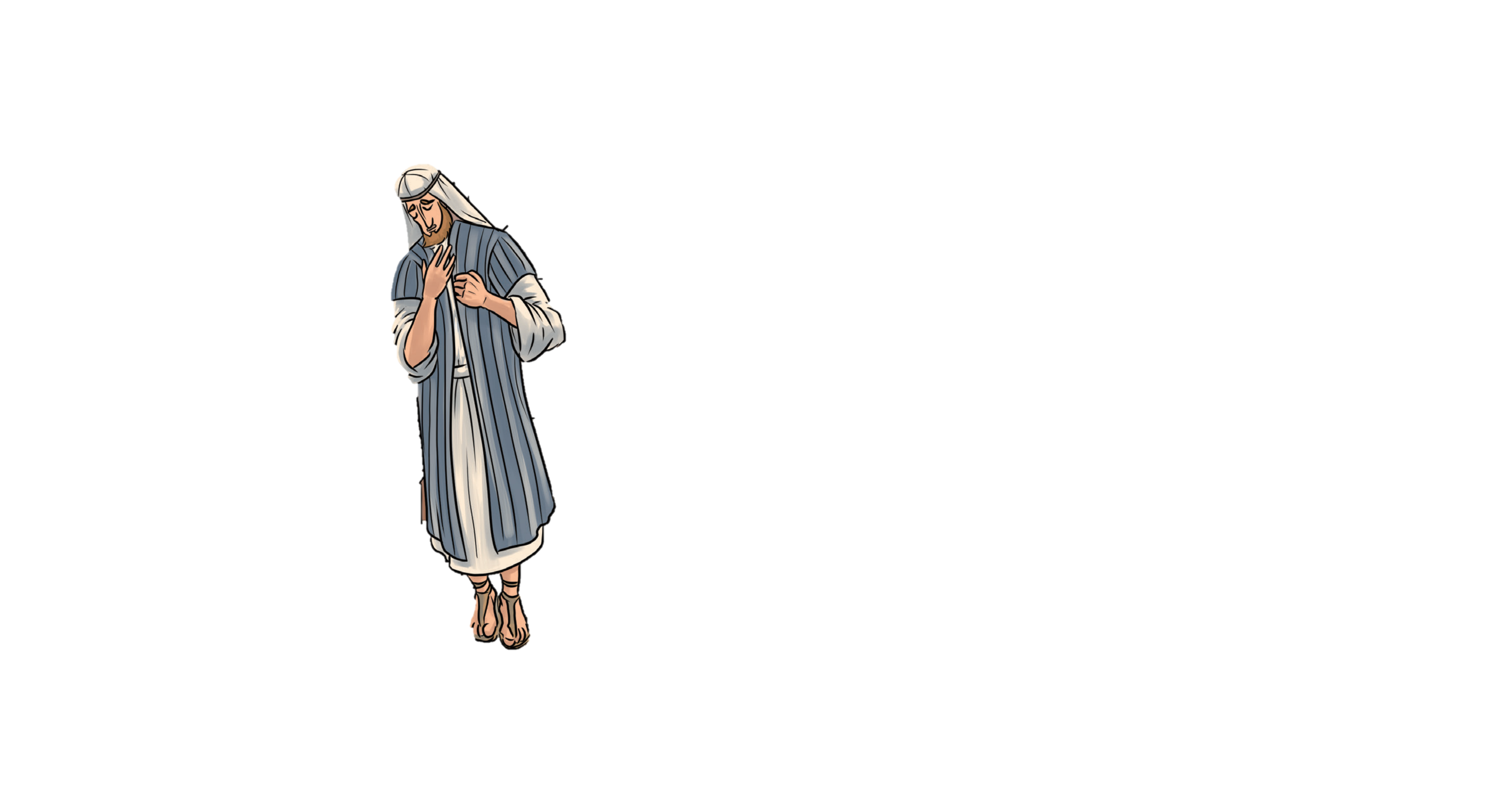 URAM, IRGALMAZZ!
URAM, IRGALMAZZ!
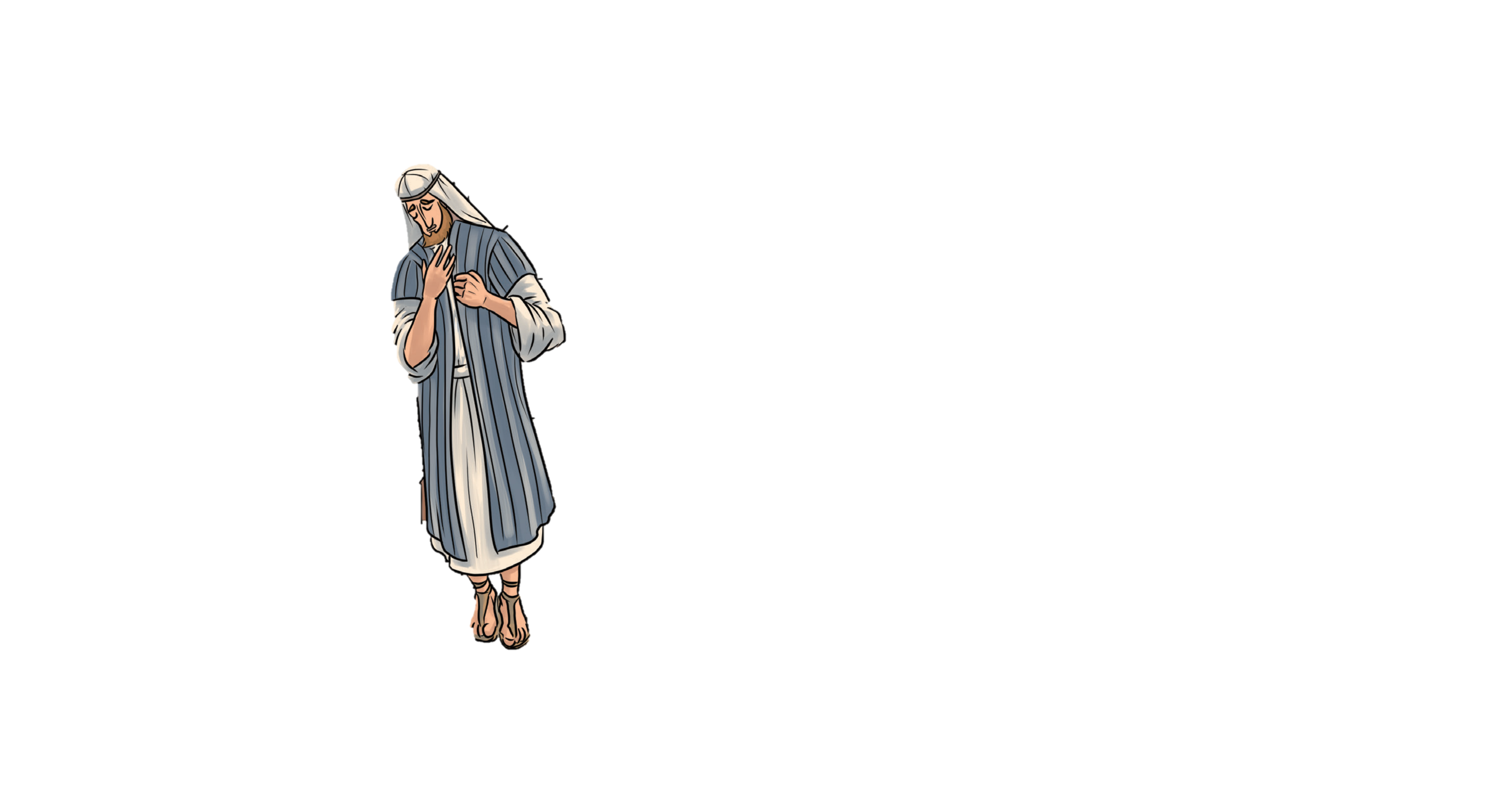 URAM, IRGALMAZZ!
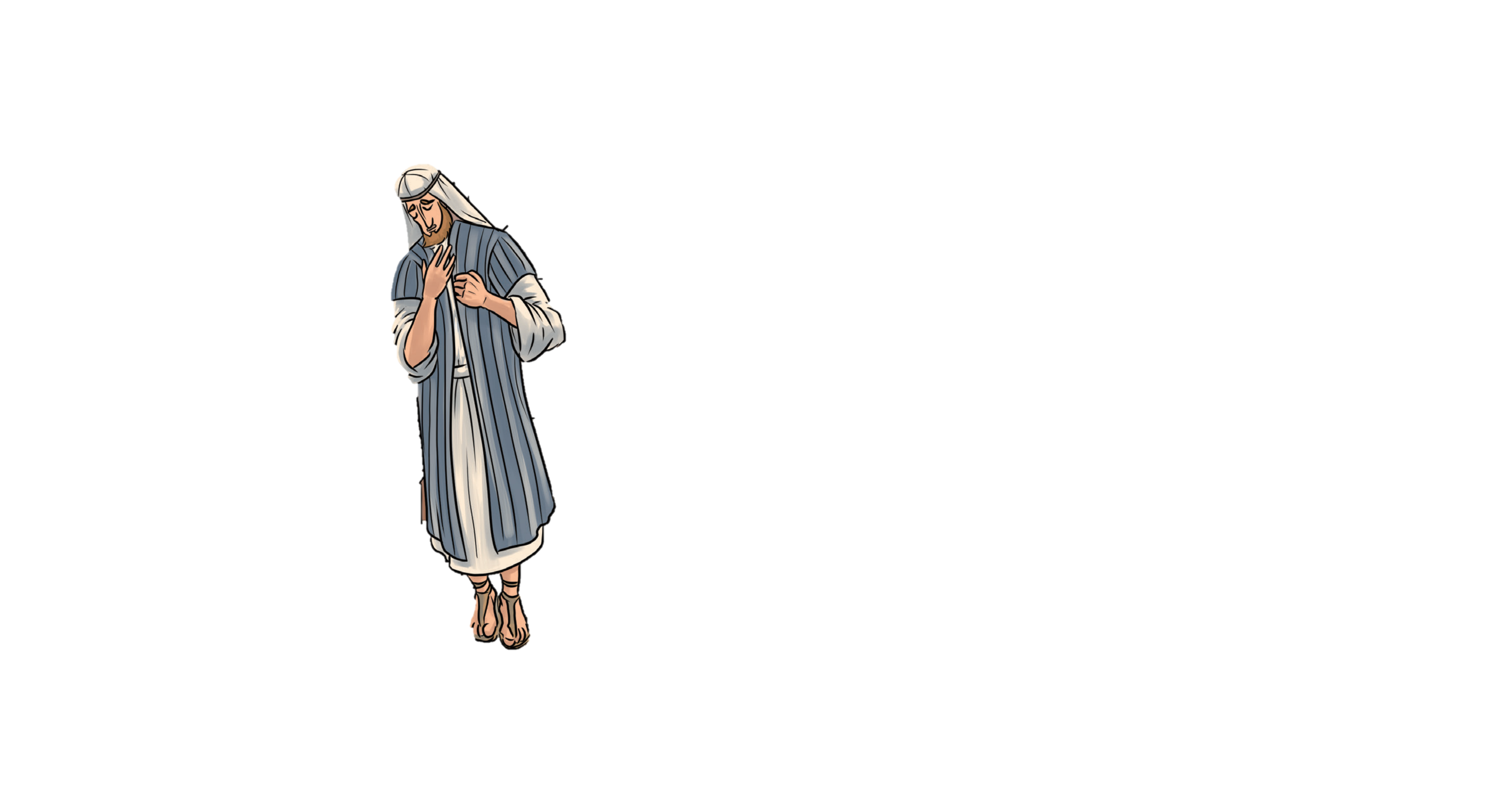 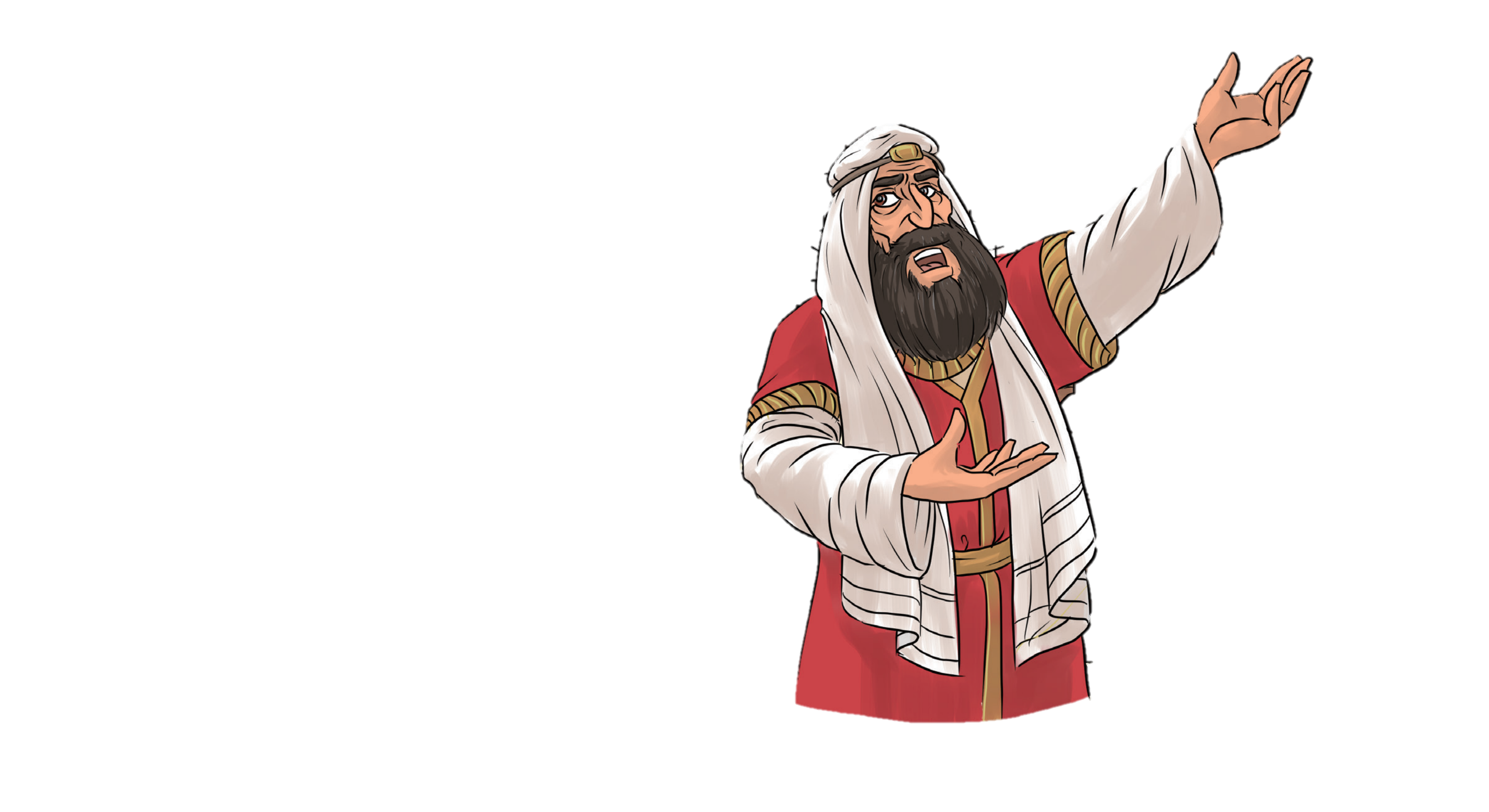 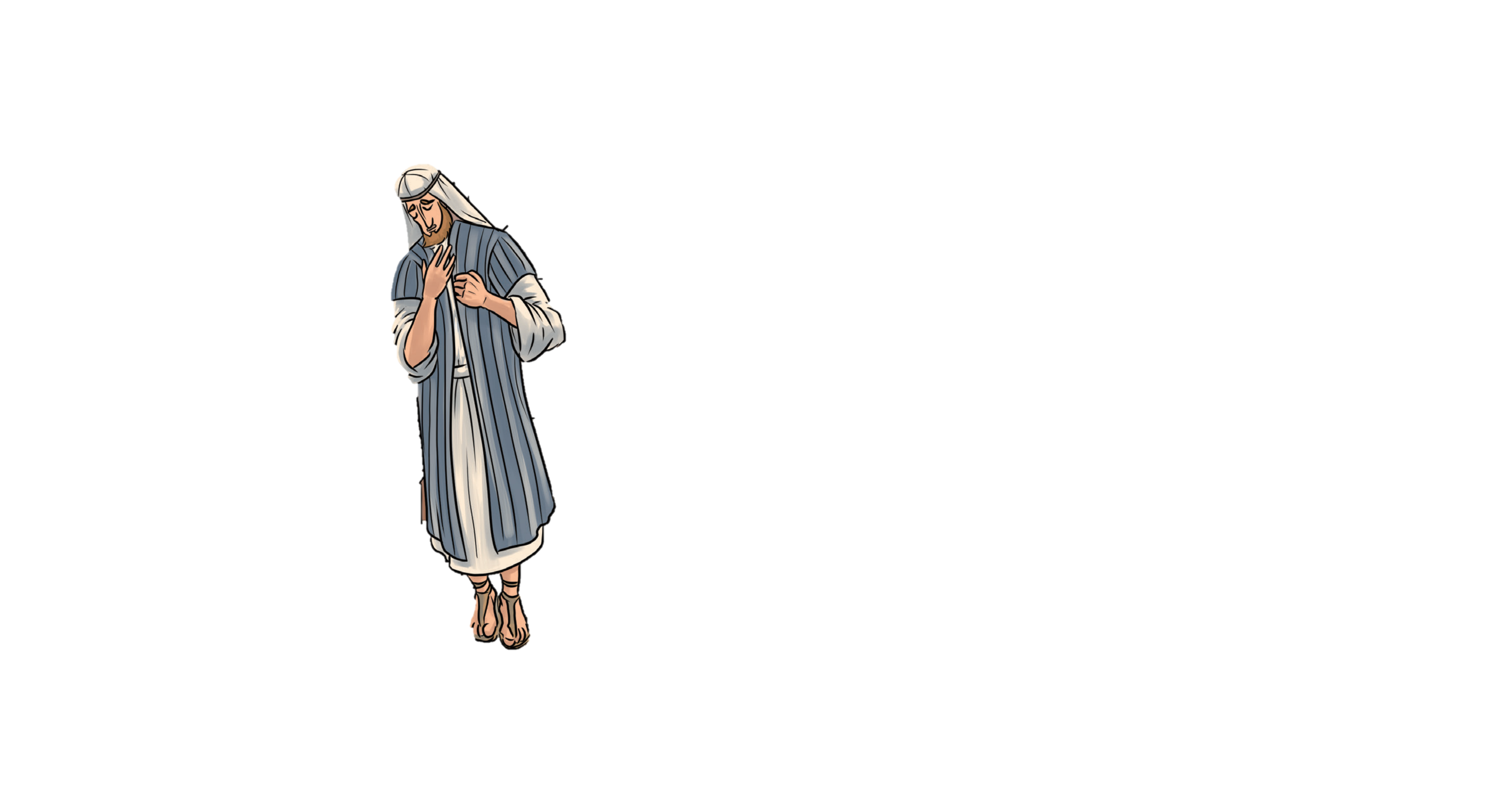 Vajon kinek az imádsága miatt örült Isten, és kinek az imádsága miatt szomorodott el?
Isten annak örül, ha őszintén, szeretettel, tiszta szívvel imádkozunk Hozzá.
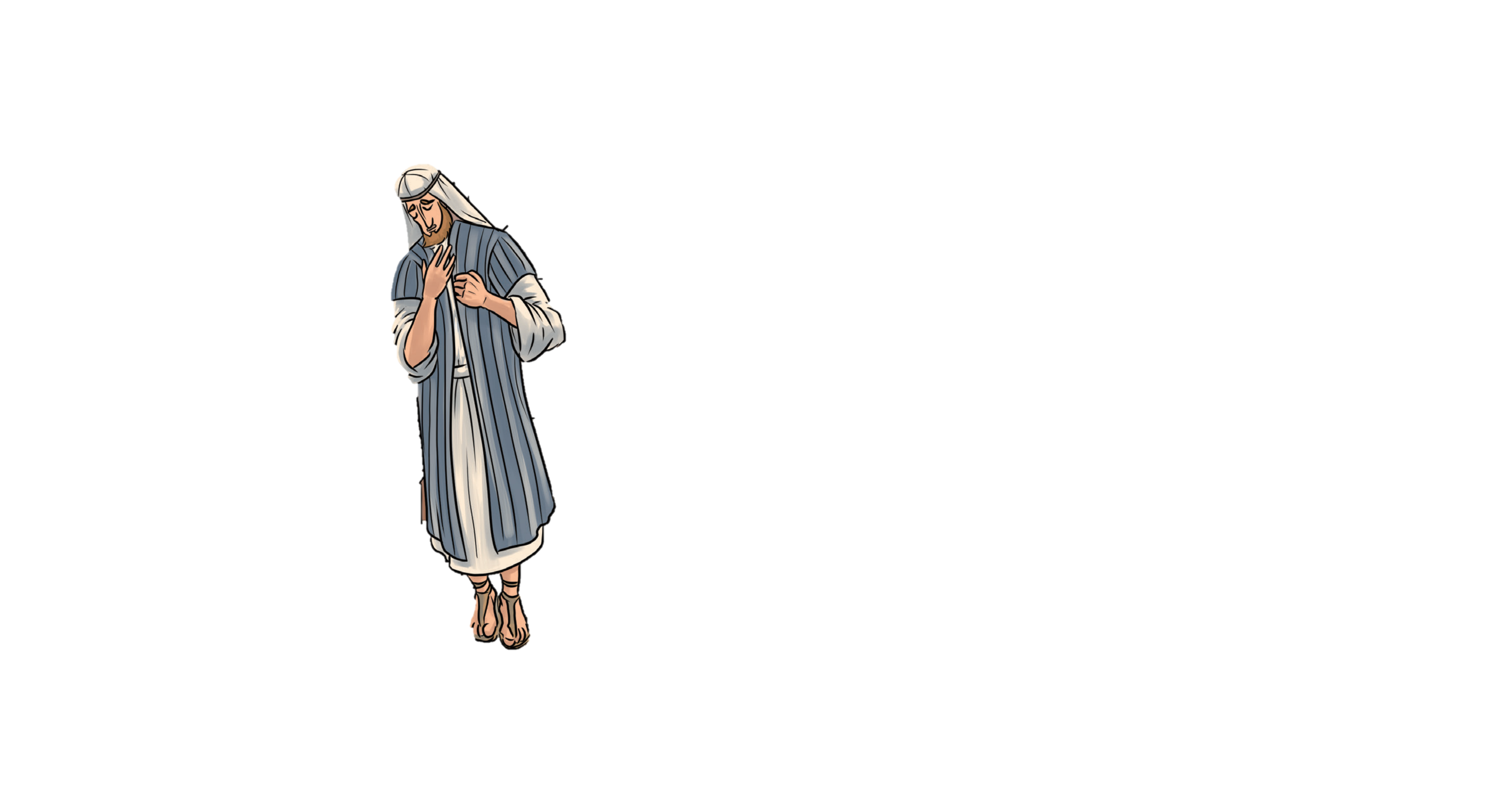 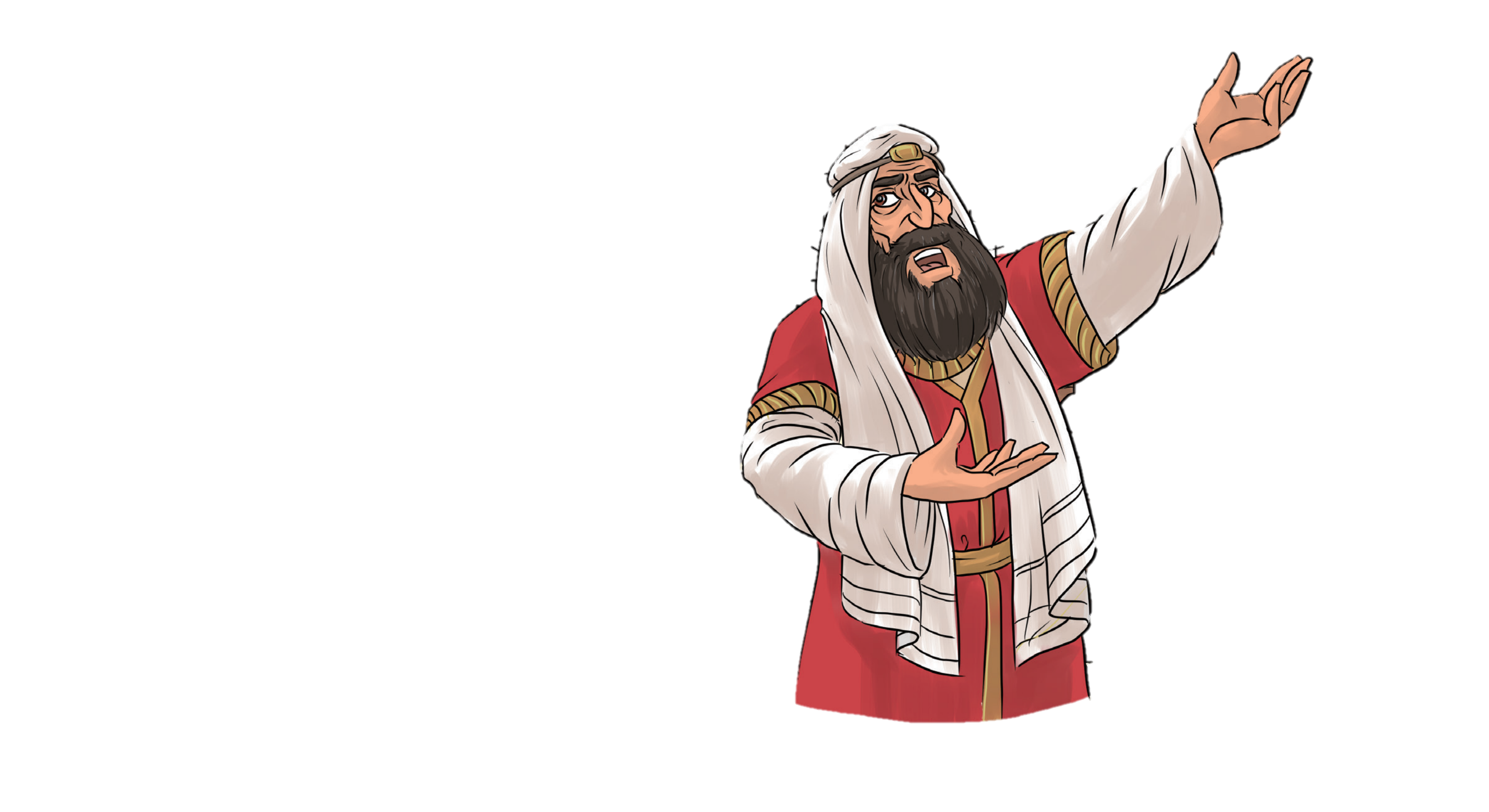 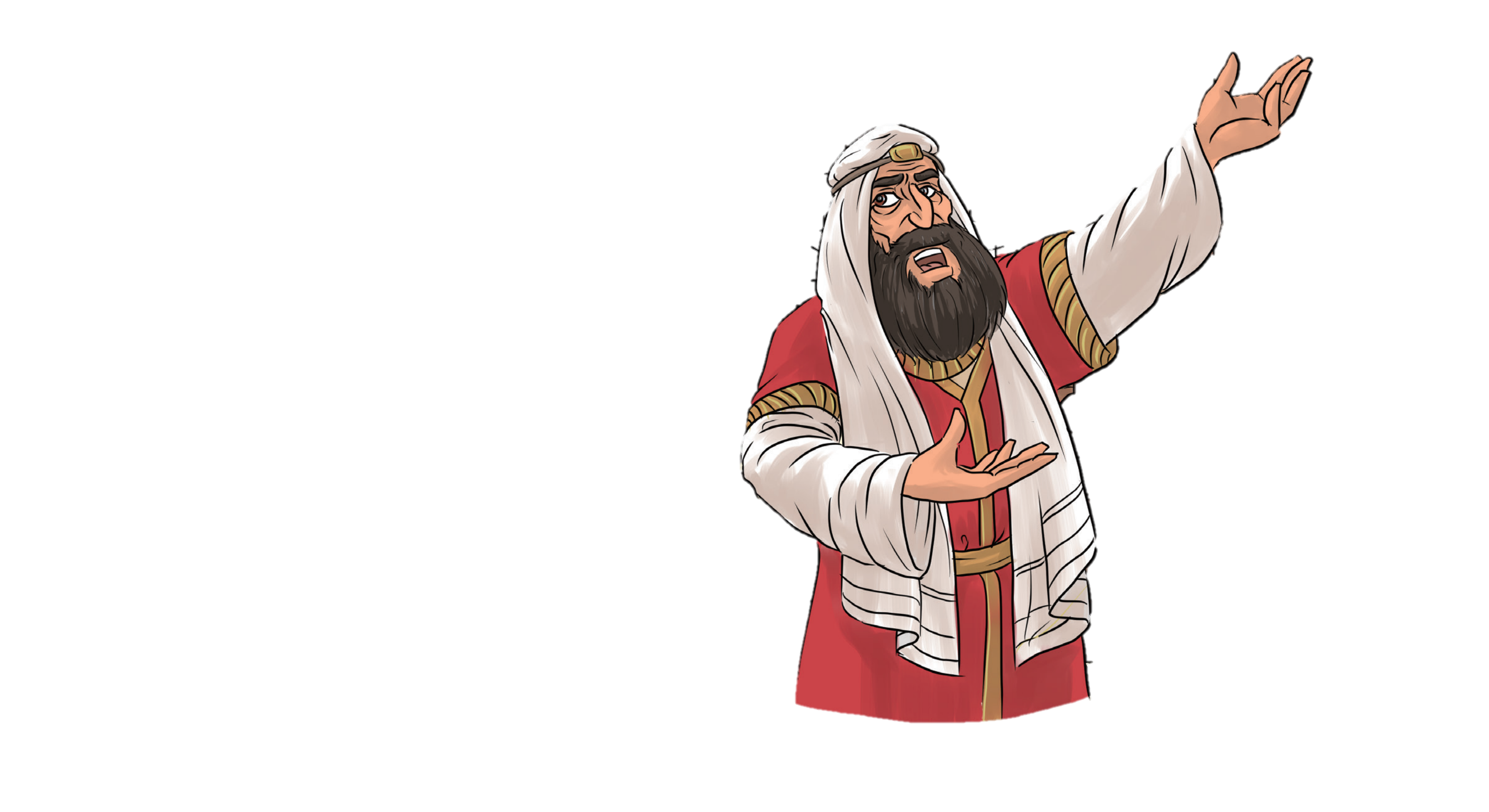 Isten a farizeus öntelt imádságának nem örült, 
de a vámszedő alázatos imádságának igen.
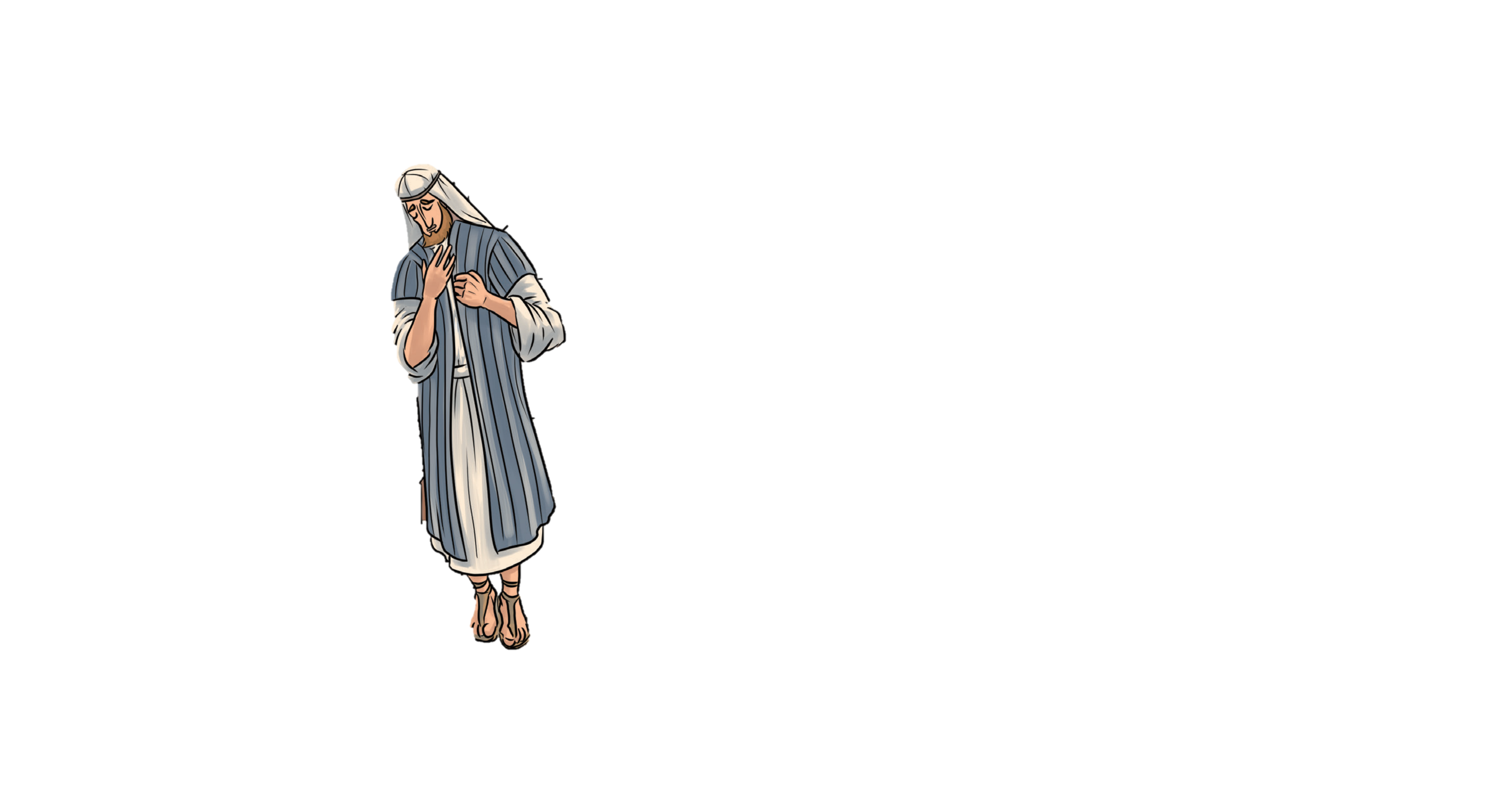 Aki felmagasztalja magát, megaláztatik.
Aki megalázza magát,
felmagasztaltatik.
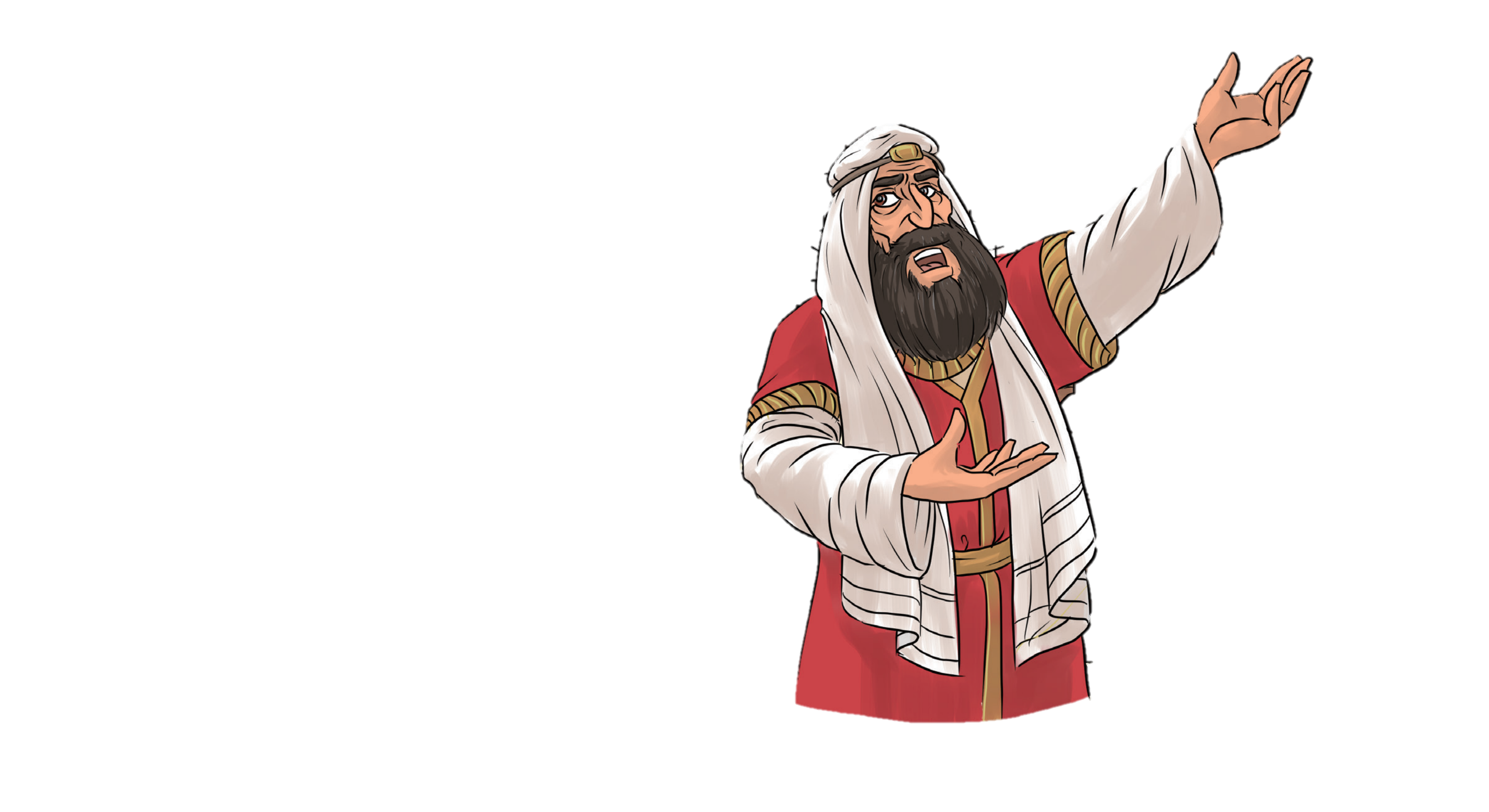 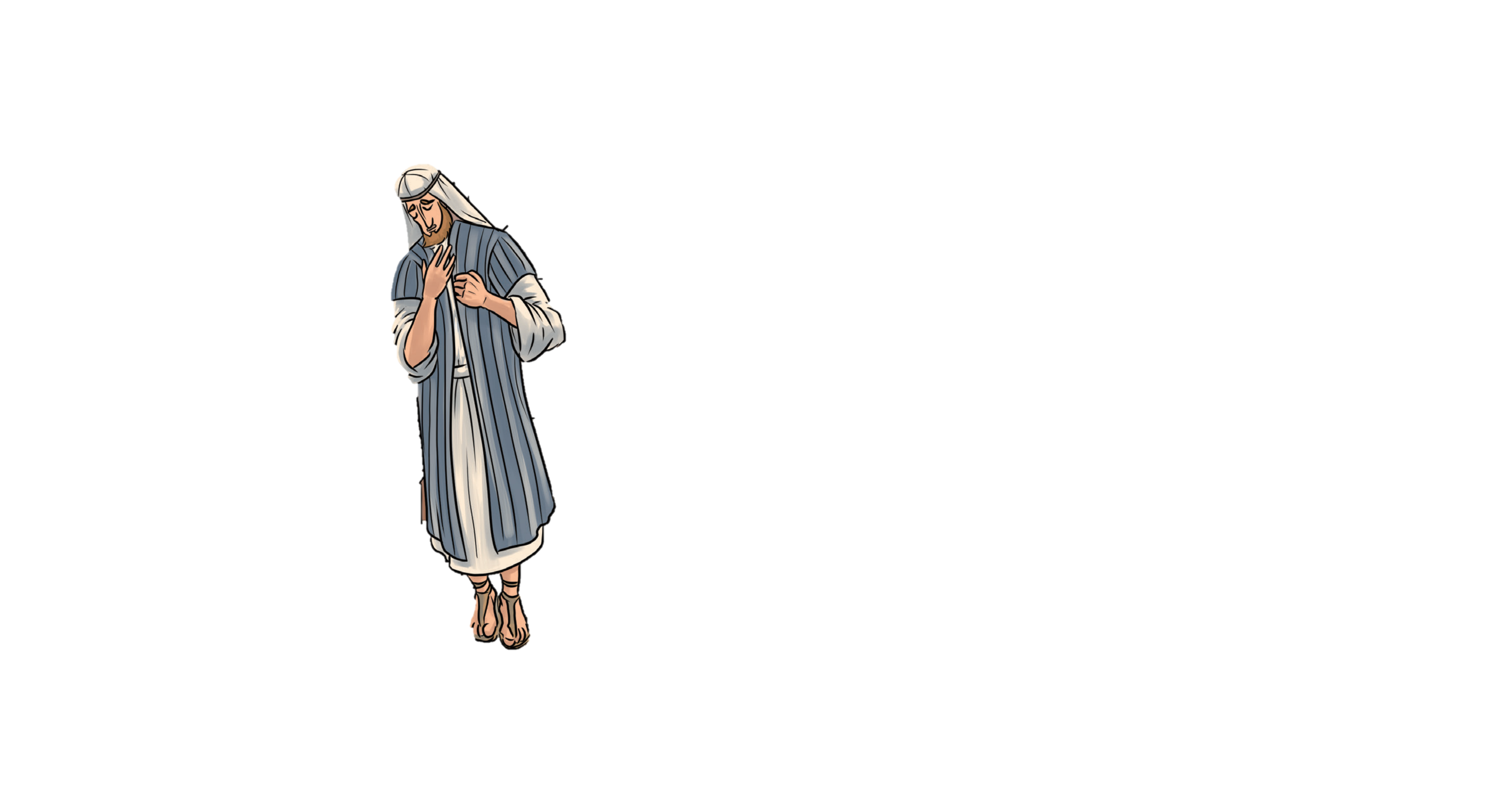 Z
Z
:
Í
G
Y
M
Á
D
K
O
I
Figyelj Istenre!
Ne hencegj Istennek!
Kérd Istent!
Bízz Istenben!
Szeresd Istent!
Ez az alázatos imádkozás.
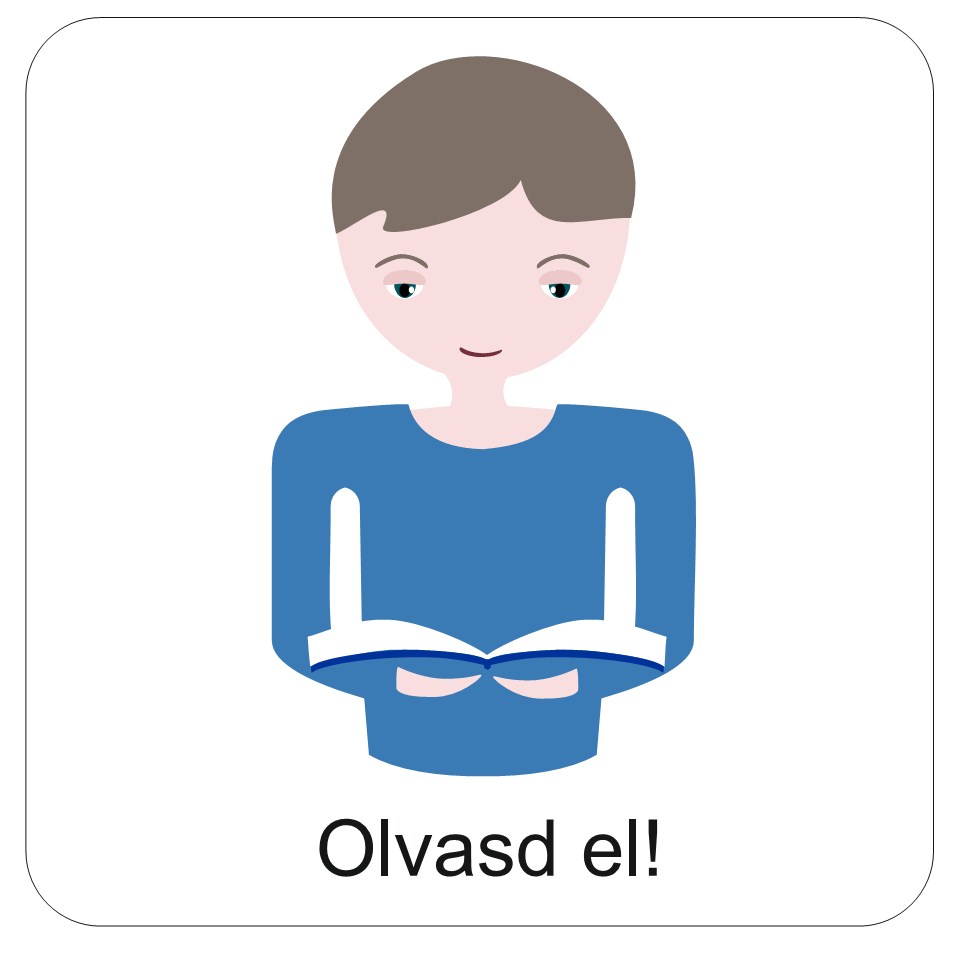 Hallgass egy énekelt alázatos imádságot! 
Énekelheted Te is!
Kattints a hangszóróra!
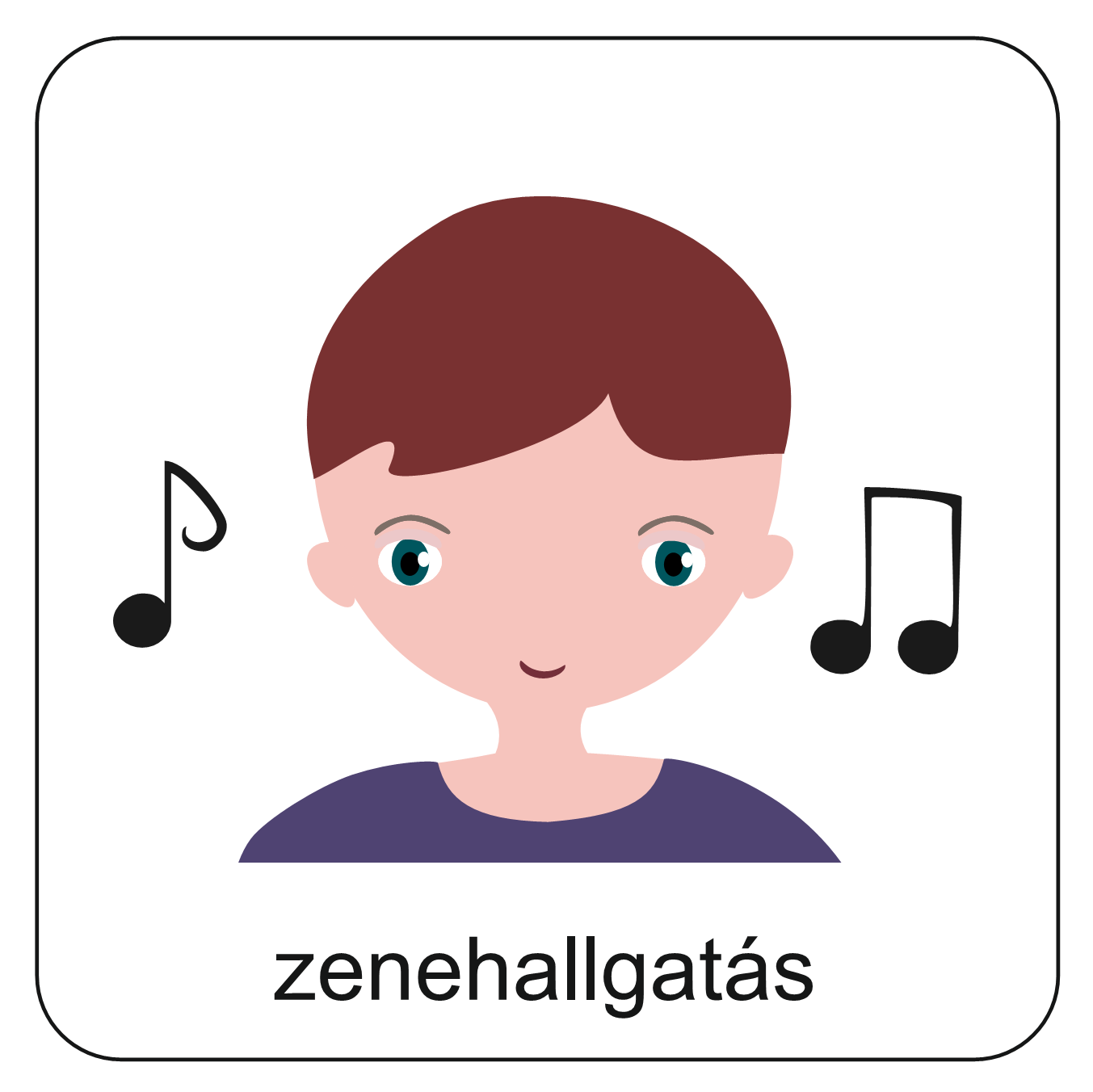 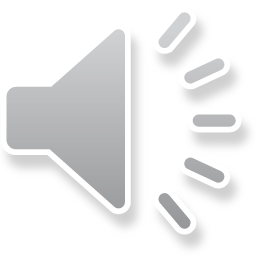 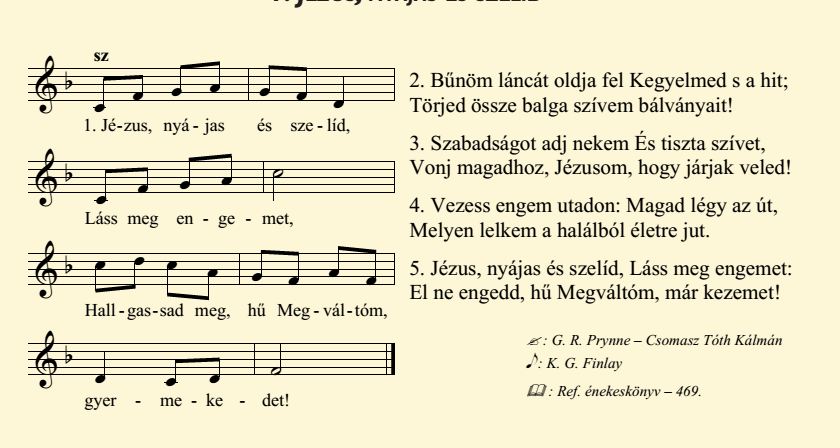 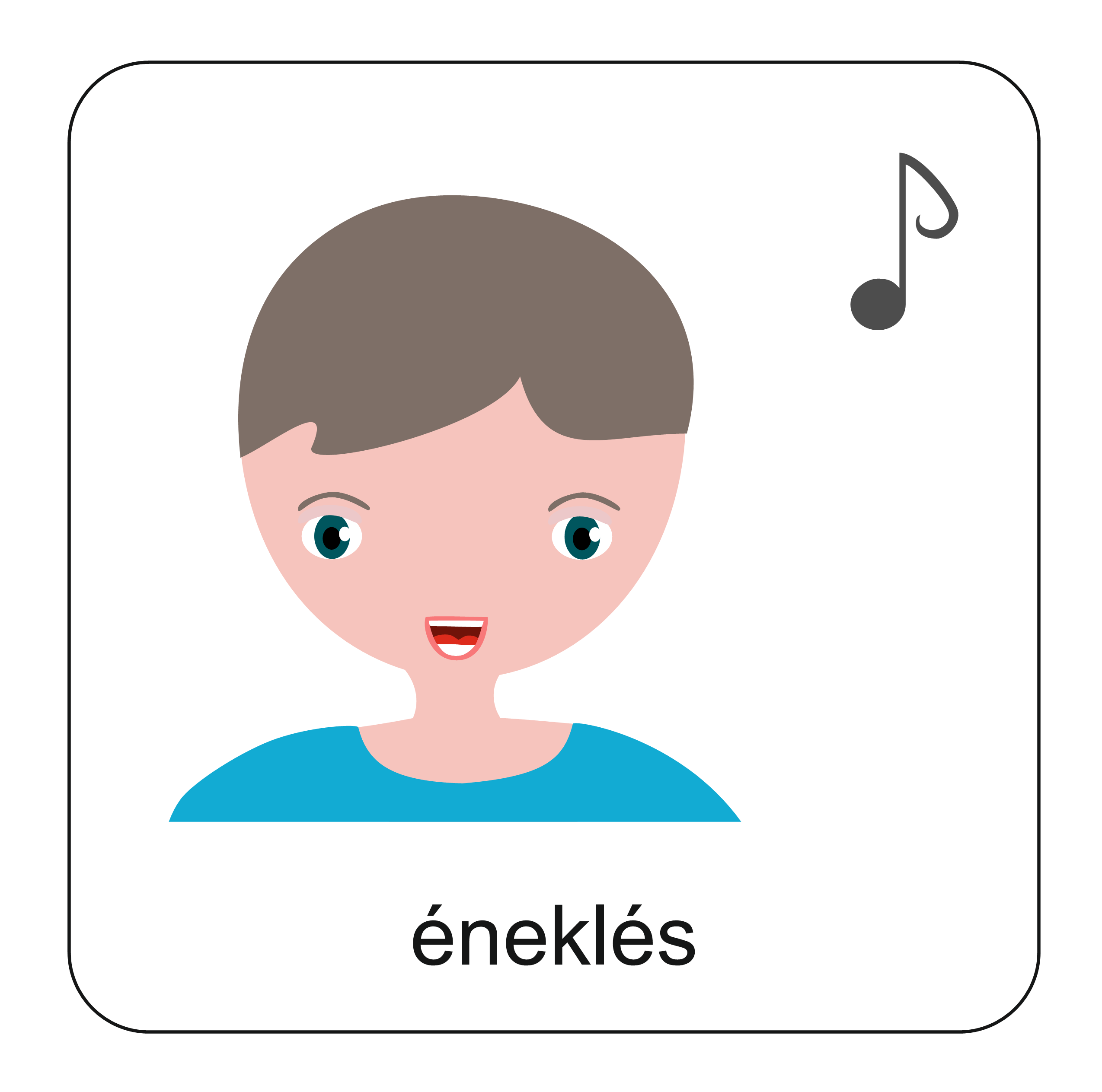 A töredelmes és
 megtört szívet 
nem veted meg, 
Istenem!
Zsoltárok könyve 51,19
A töredelmes és
 megtört szívet 
nem veted meg, 
Istenem!
Zsoltárok könyve 51,19
A töredelmes és
 megtört szívet 
nem veted meg, 
Istenem!
Zsoltárok könyve 51,19
A töredelmes és
 megtört szívet 
nem veted meg, 
Istenem!
Zsoltárok könyve 51,19
A töredelmes és
 megtört szívet 
nem veted meg, 
Istenem!
Zsoltárok könyve 51,19
A töredelmes és
 megtört szívet 
nem veted meg, 
Istenem!
Zsoltárok könyve 51,19
Tanuld meg az aranymondást!
Vegyél elő egy lapot vagy a füzetedet! A vámszedő így imádkozott eredetileg: 
 
”Istenem, légy irgalmas nekem, bűnösnek.”

Írd le más szavakkal 
ezt a mondatot!  Küldd 
el a Hittanoktatódnak!
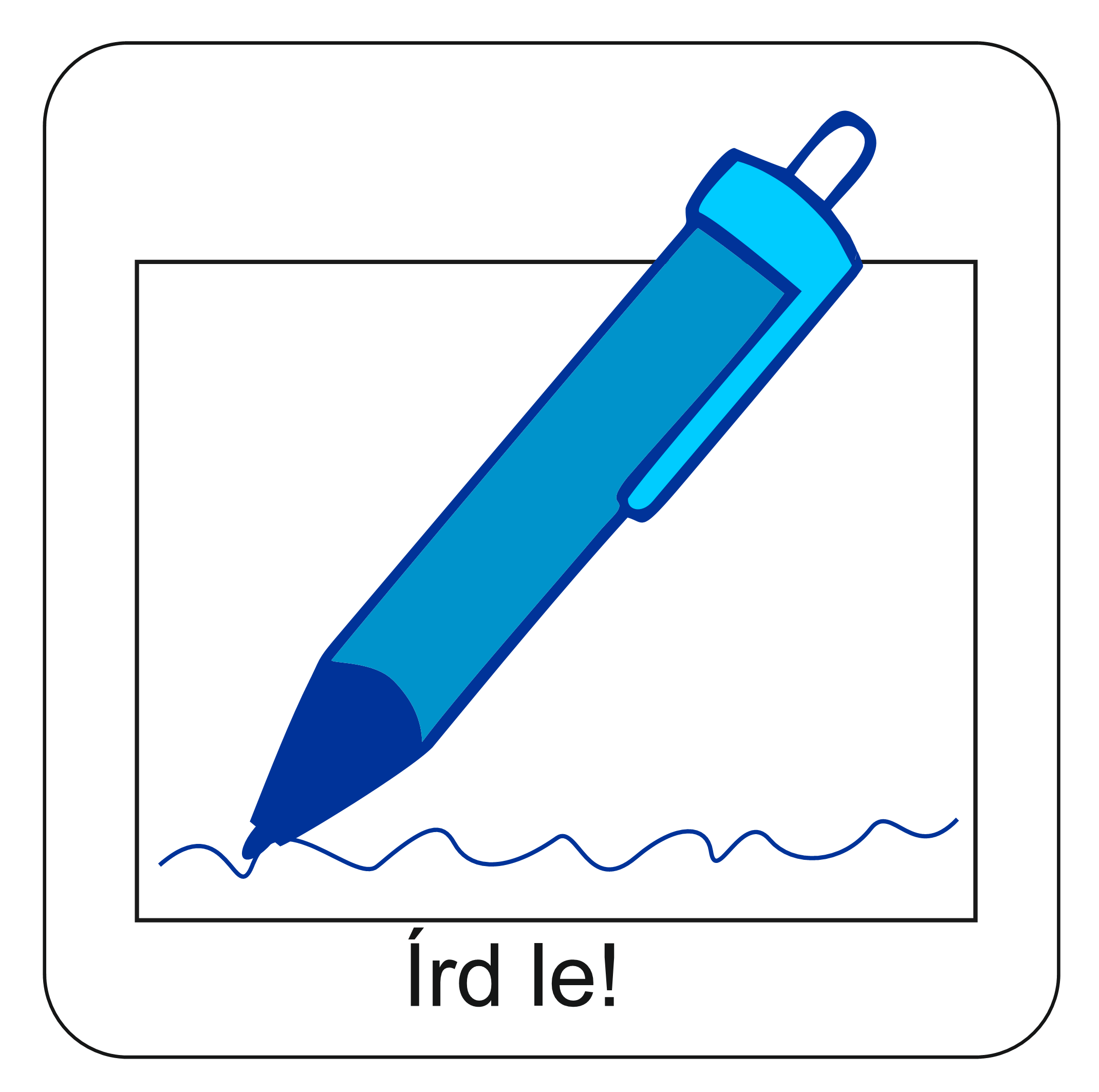 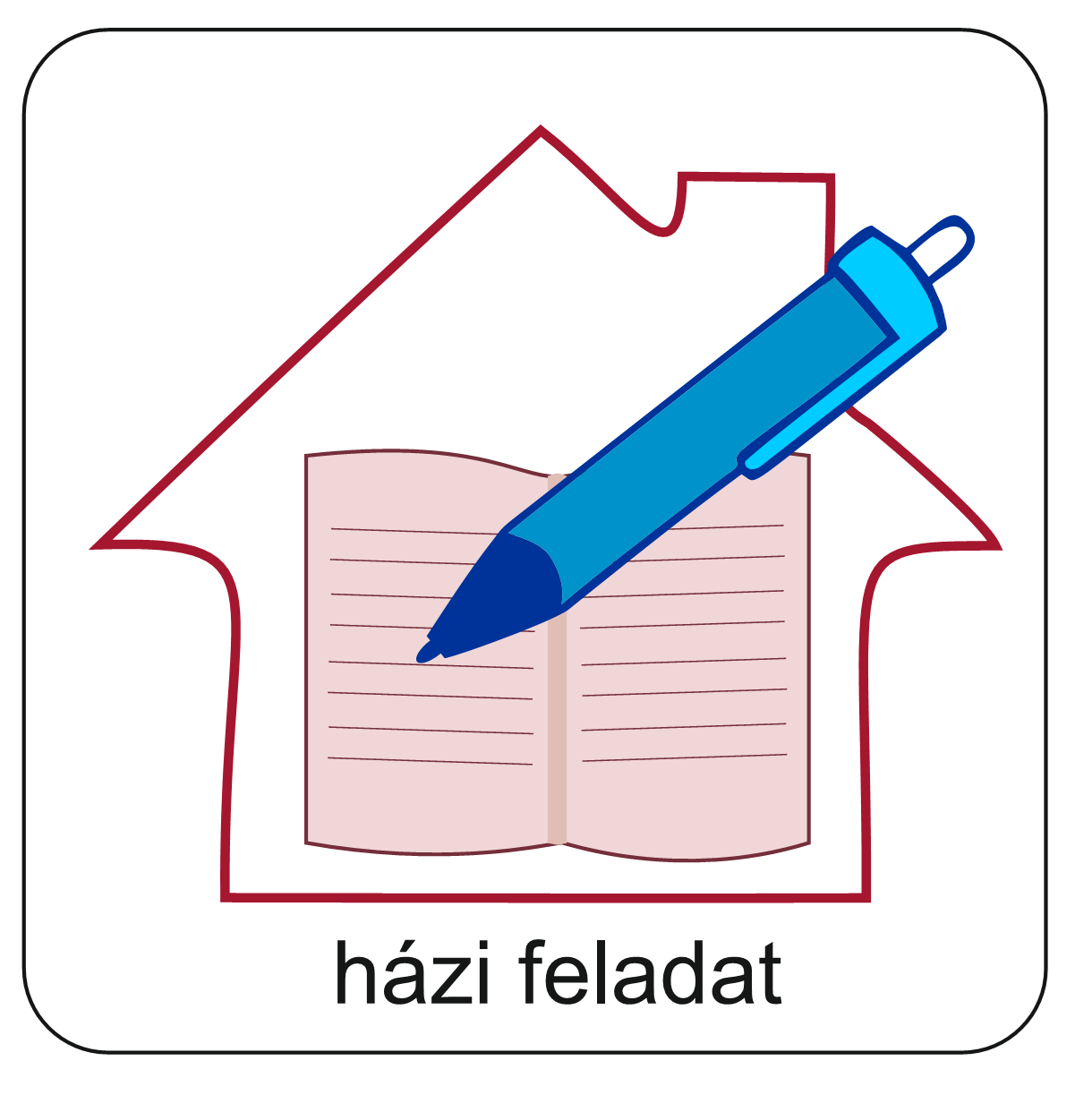 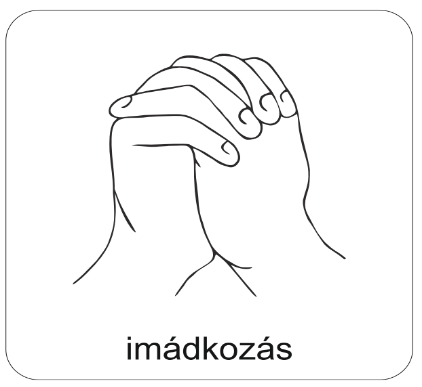 A digitális hittanóra végén így imádkozz!
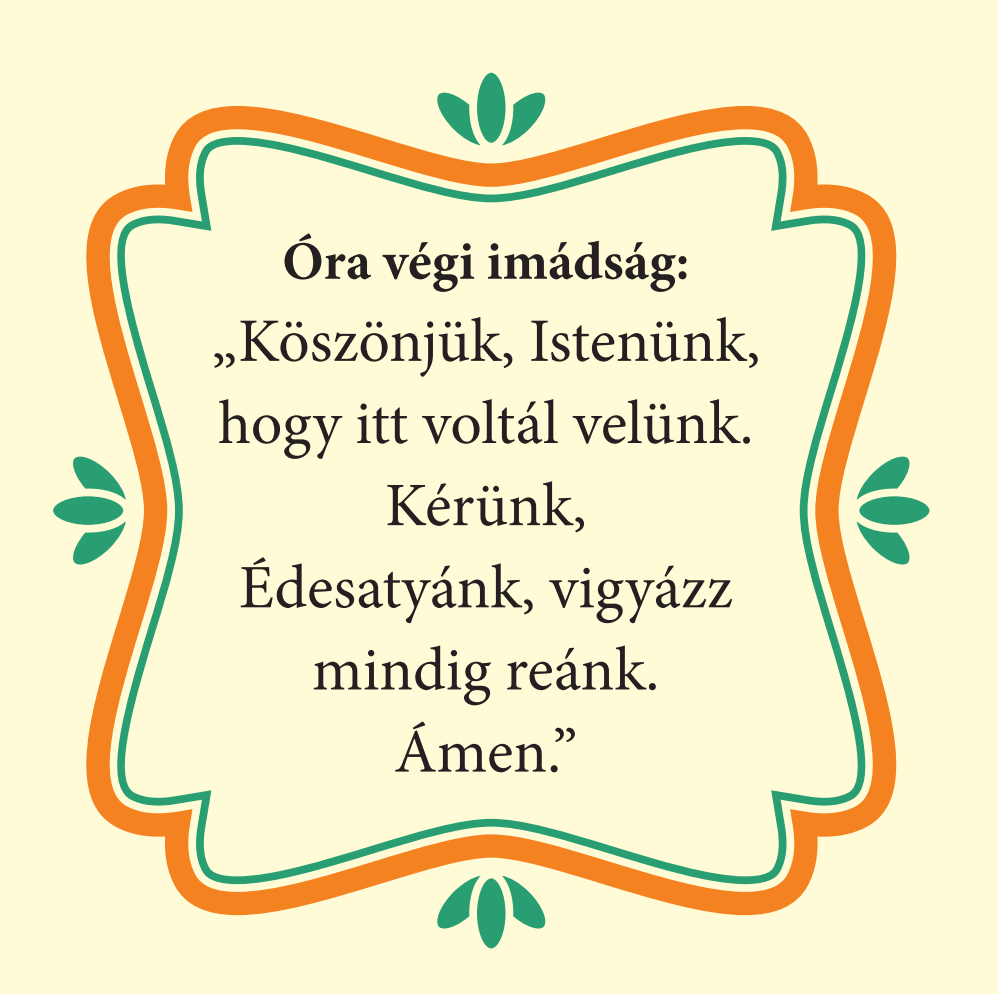 Kedves Hittanos! 
Várunk a következő digitális hittanórára!
Kedves Szülők!
Köszönjük a segítségüket!
Isten áldását kívánjuk ezzel az Igével!
„Jóságod és szereteted kísér életem minden napján.” (Zsoltárok 23,4)
Áldás, békesség!